Муниципальное бюджетное дошкольное образовательное учреждение«Детский сад №16 г. Беслан»
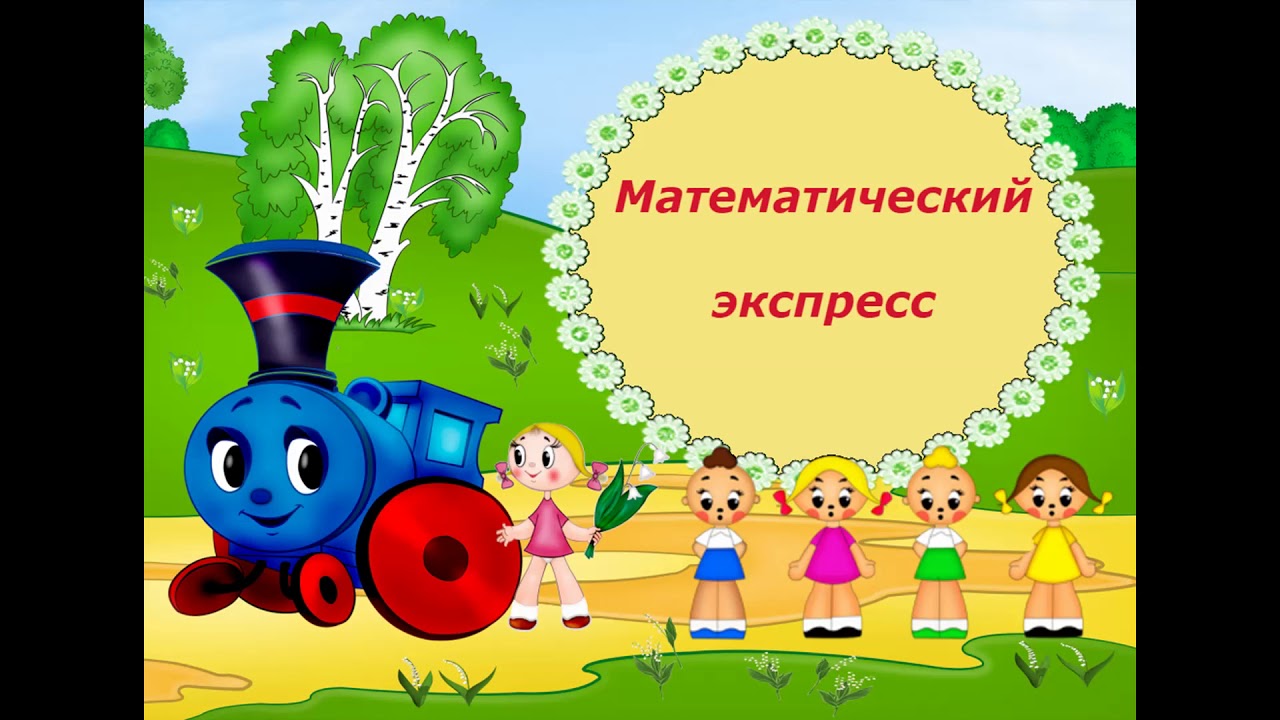 Визитная карточка
Муниципальное бюджетное дошкольное образовательное учреждение
                                          «Детский сад№16 г.Беслан»
363029,город Беслан ,улица , Железнодорожная дом 41,
Адрес:
e-mail: mdou16/mail.ru
ТЕЛЕФОН:  8(86737)3-07-14.
Киселева Елена Анатольевна
Зведующаая:
Токаева Марина Хасанбековна
Старший воспитатель:
В МБДОУ функционируют 5  общеразвивающих групп:
Две общеразвивающие группы для детей раннего возраста (1.6-3 года)
3 общеразвивающих группы-дошкольные
Режим работы учреждения:
Учреждение работает по пяти дневной рабочей недели – с7.00о 19.00 час
Наш детский сад –это  место , где дети получают заботу и воспитание ,играют ,находят новых друзей и где им никогда не приходиться скучать.
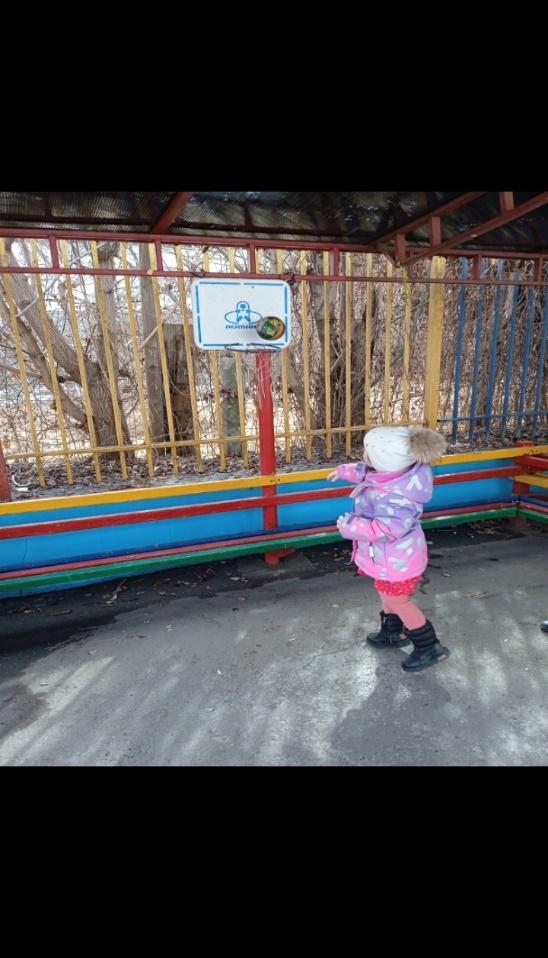 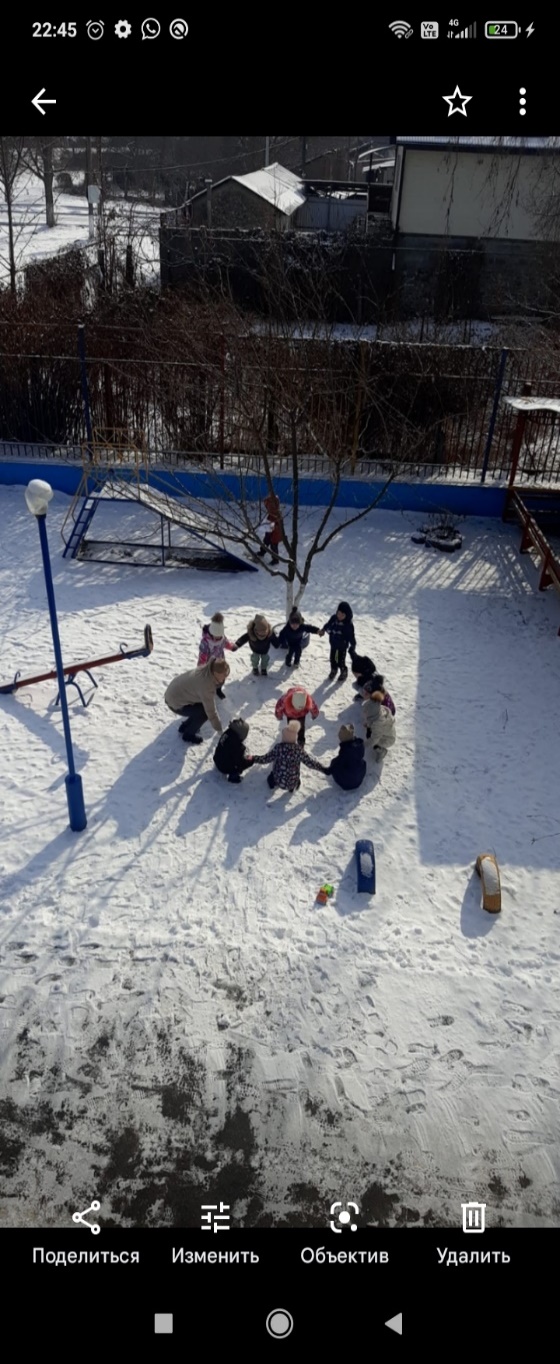 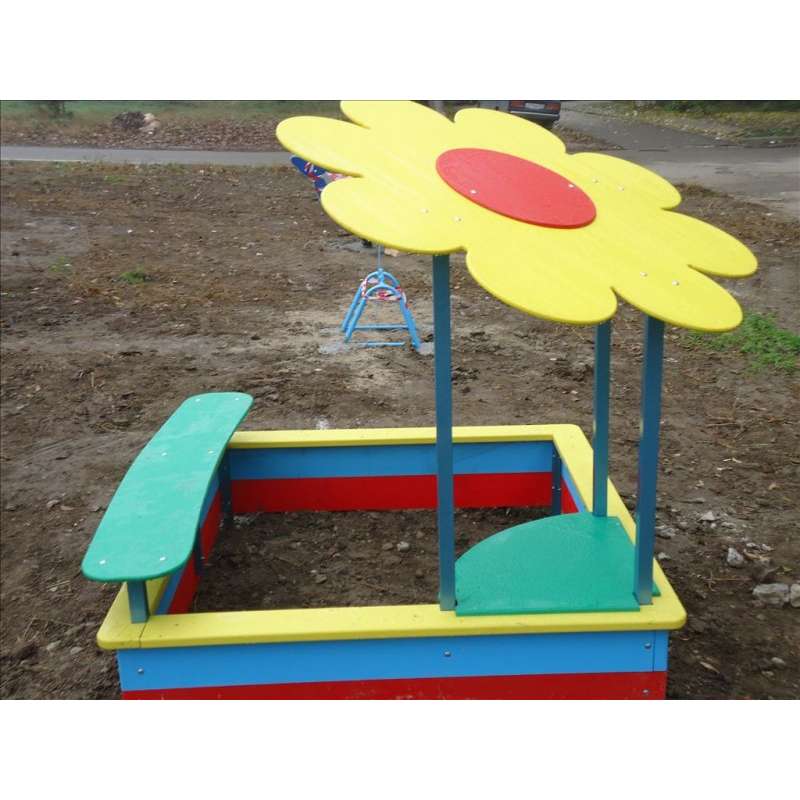 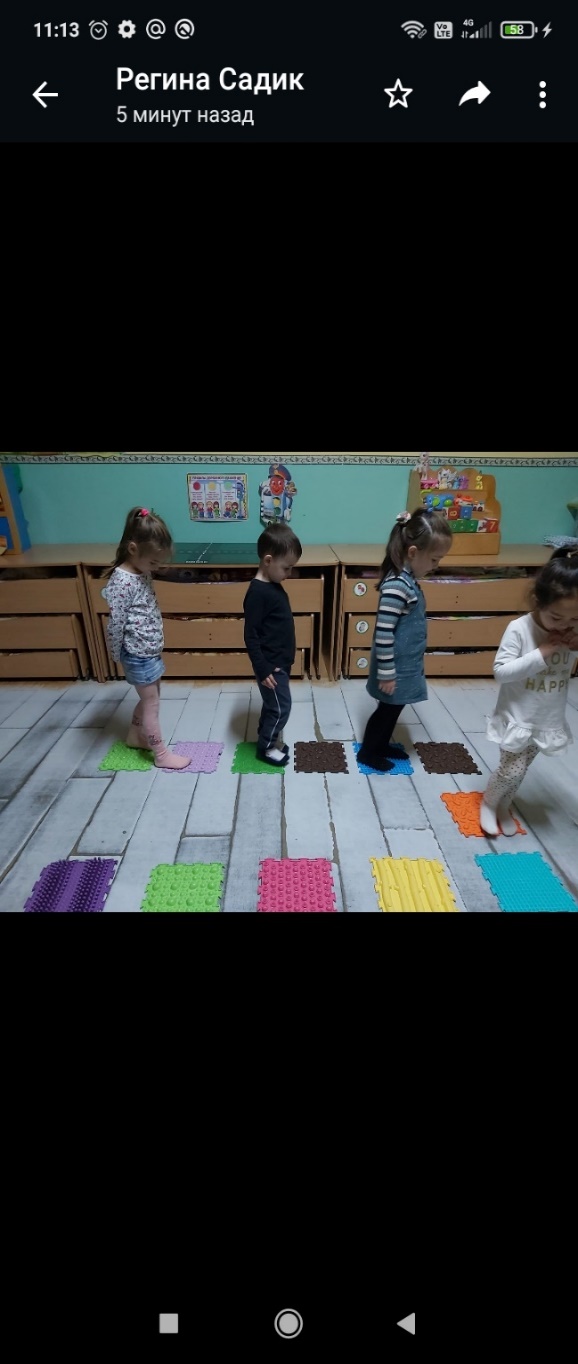 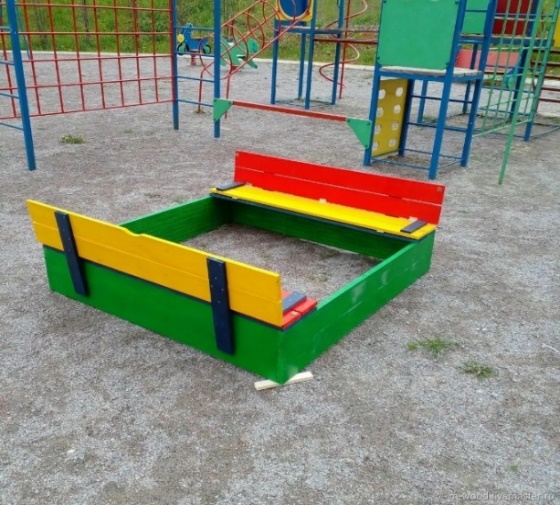 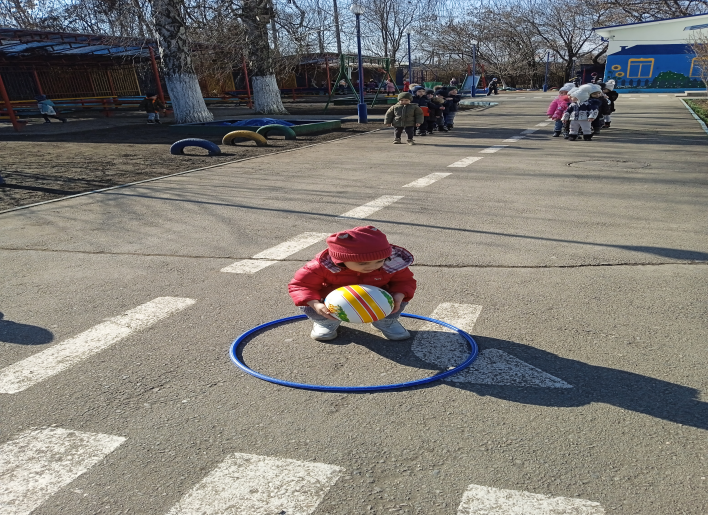 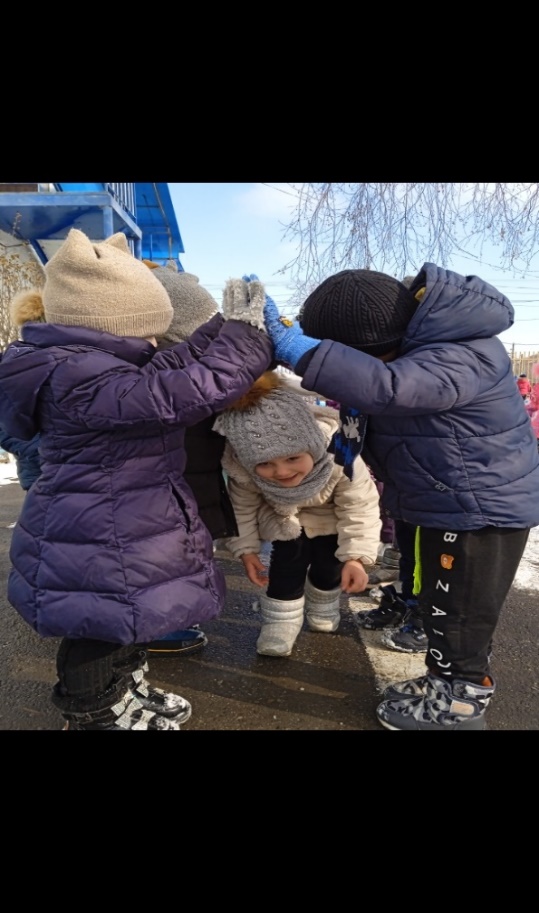 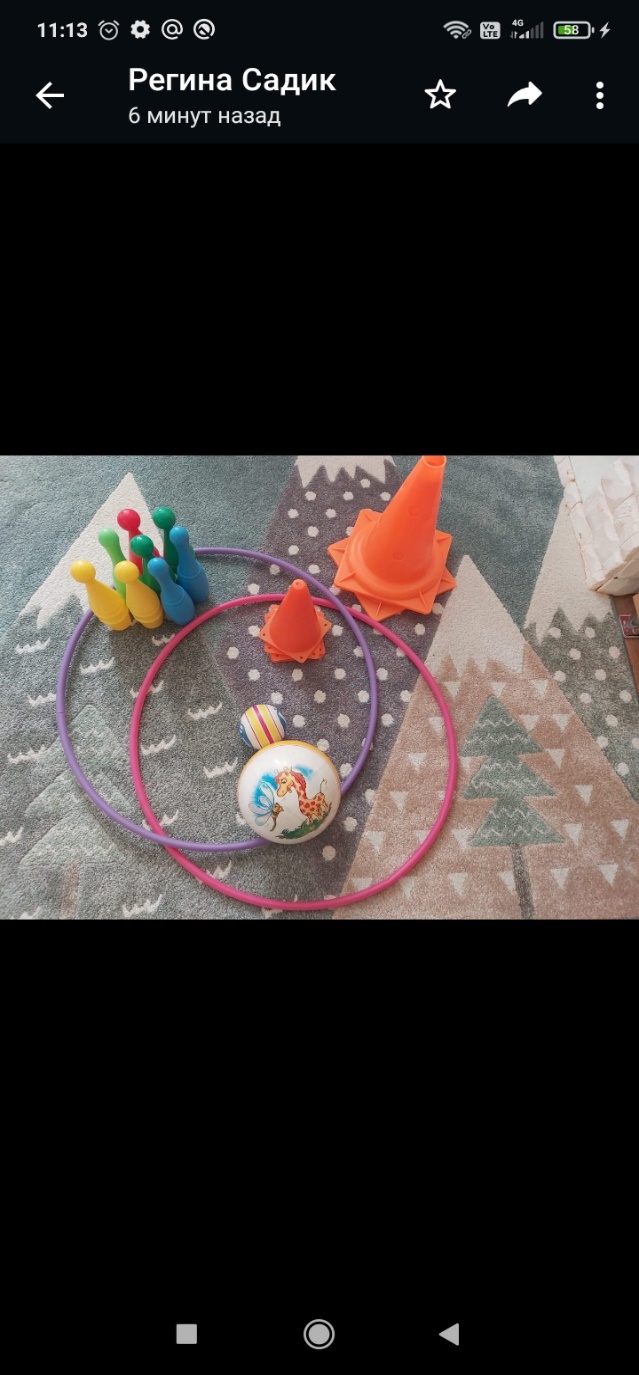 ГРУППА  «ЗНАЙКИ»
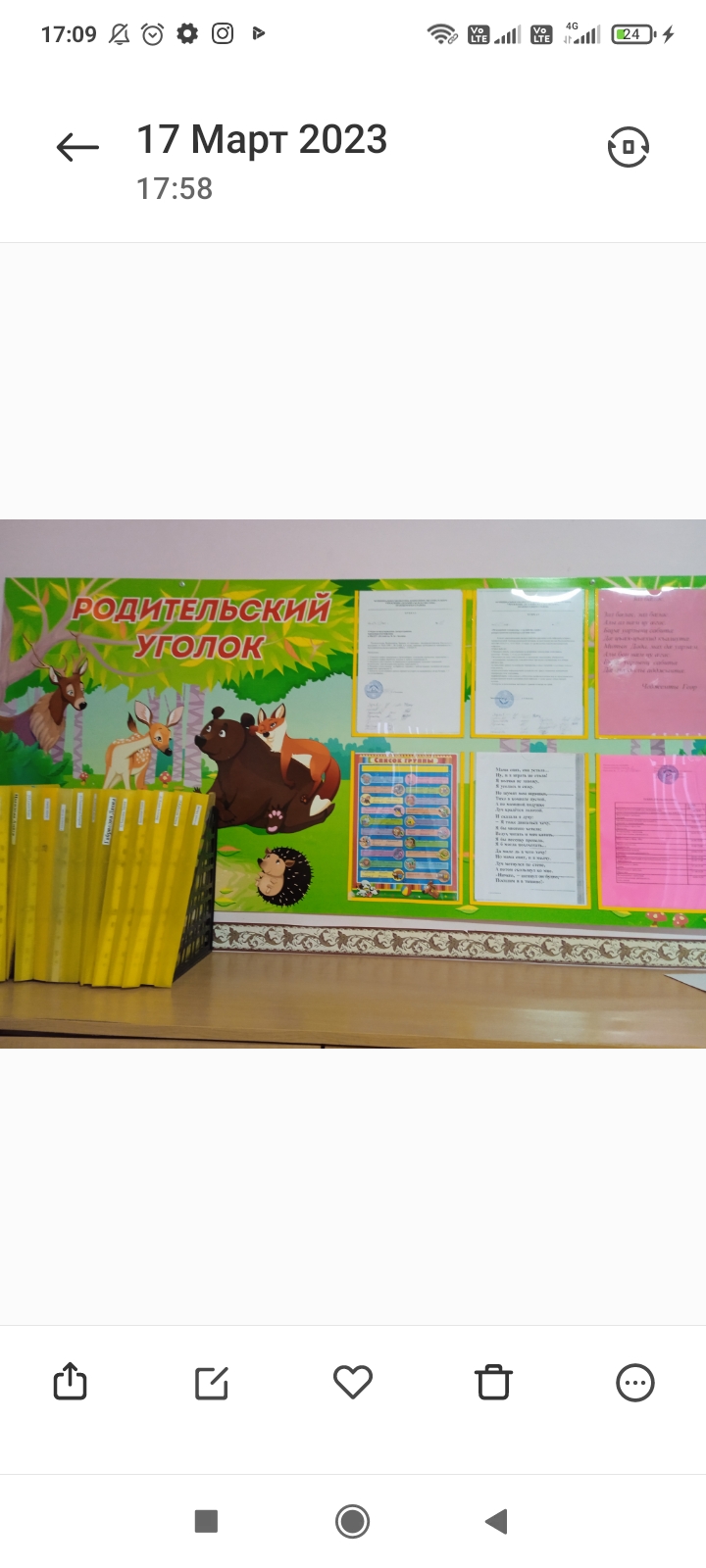 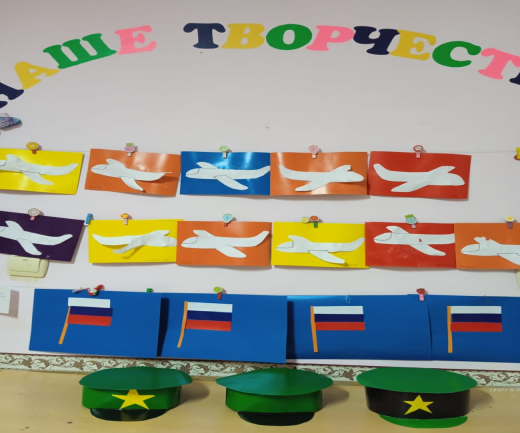 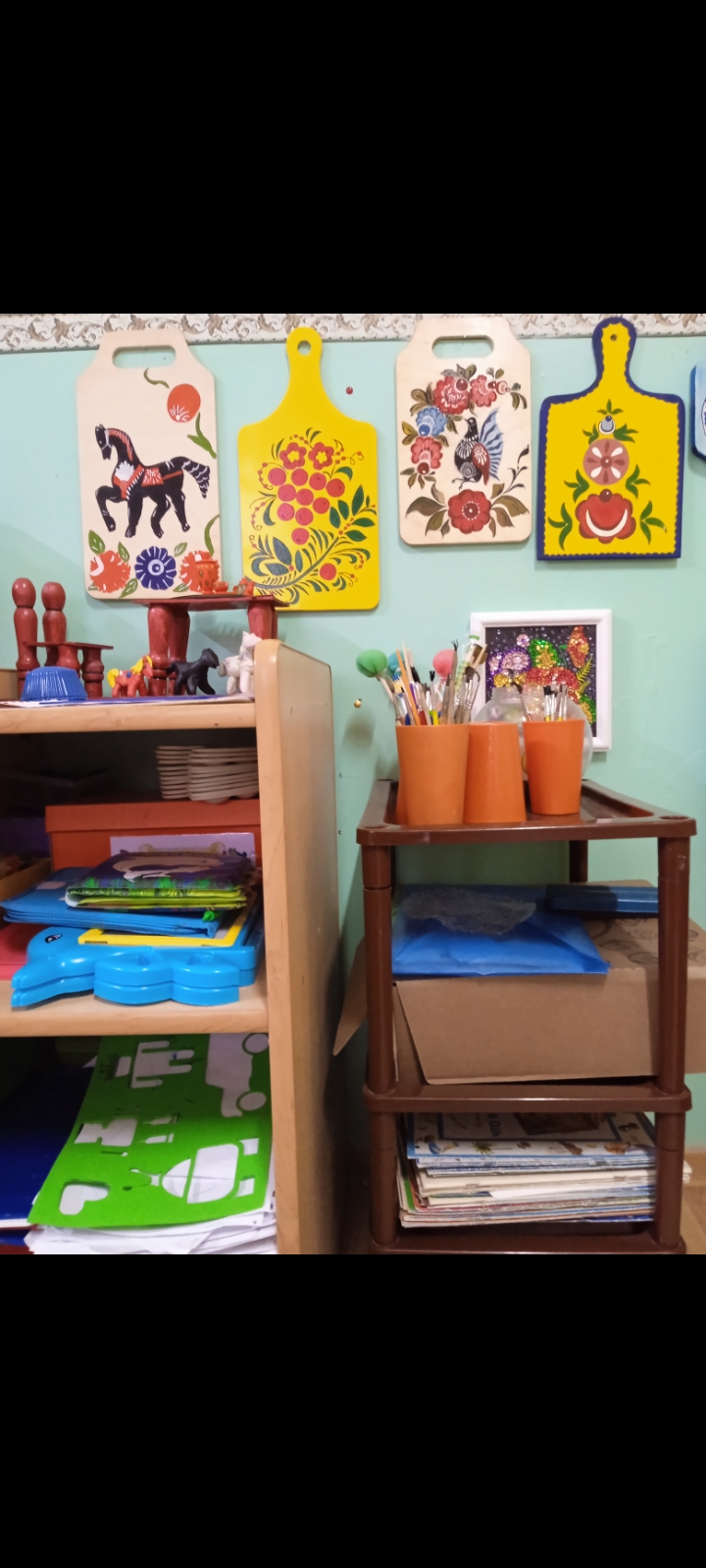 ЦЕНТР ТВОРЧЕСТВА
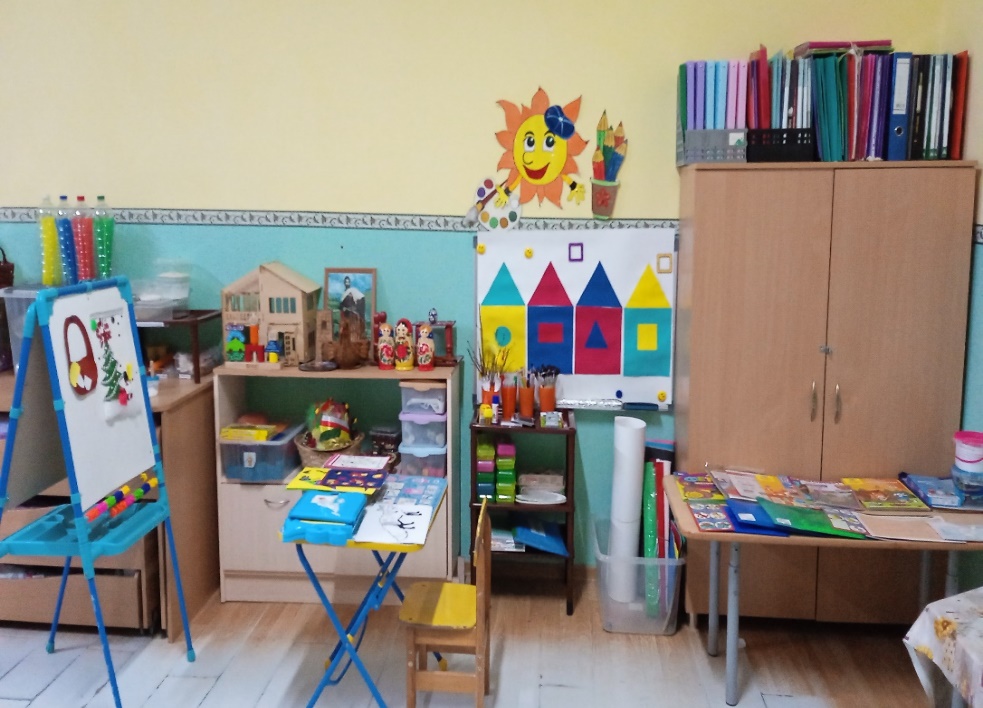 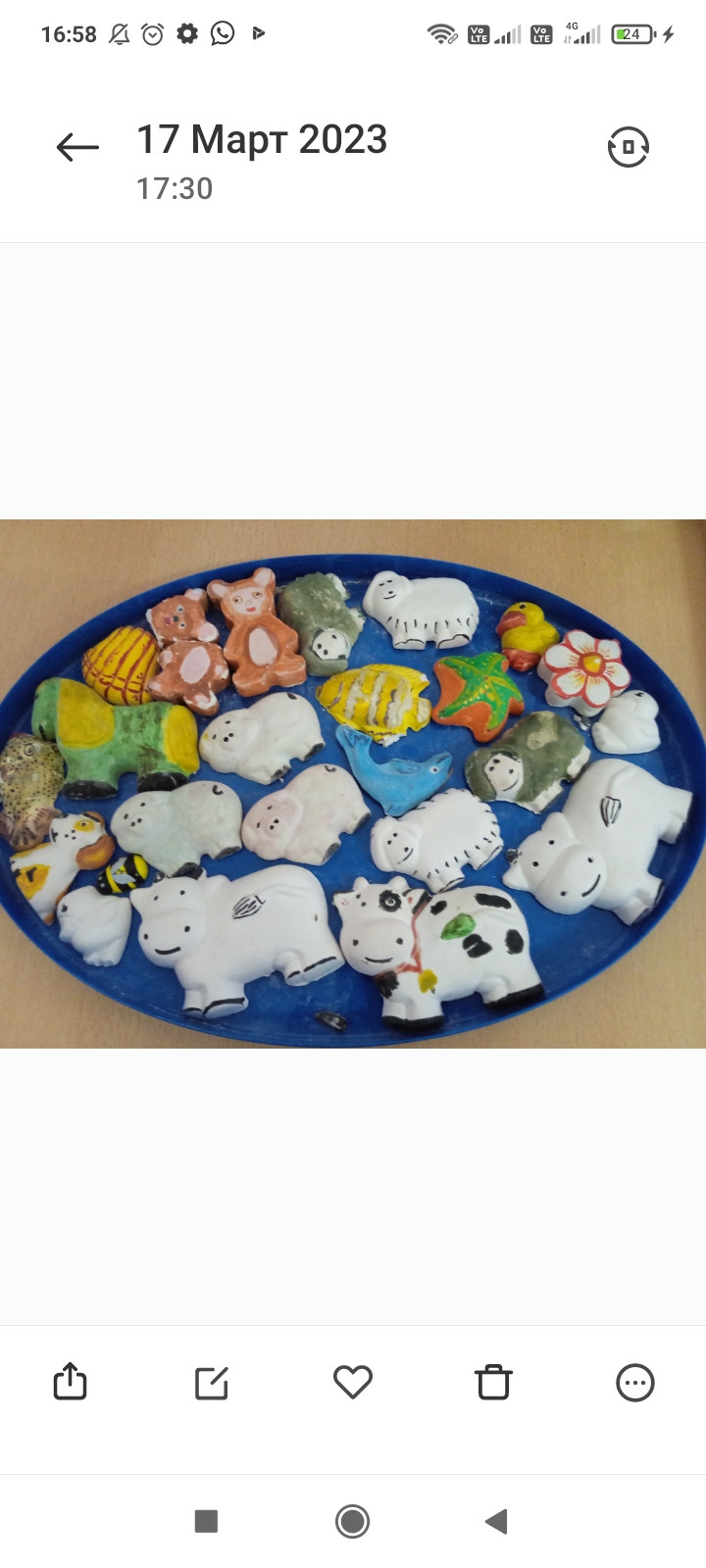 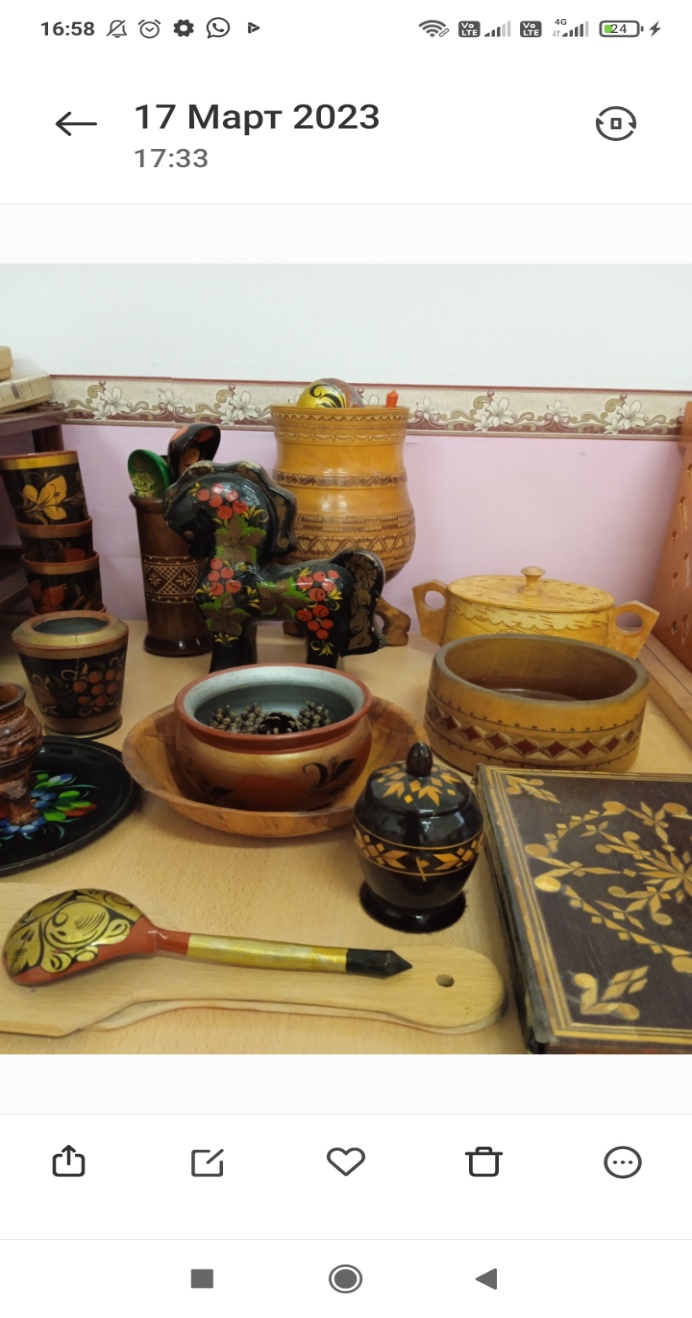 КНИЖНЫЙ УГОЛОК
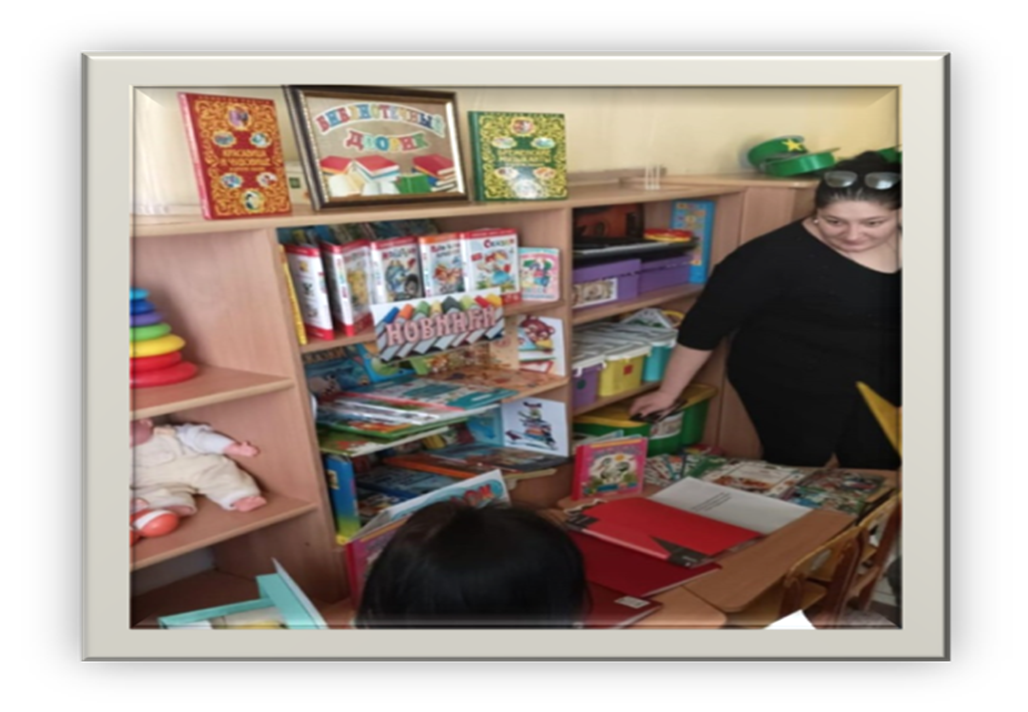 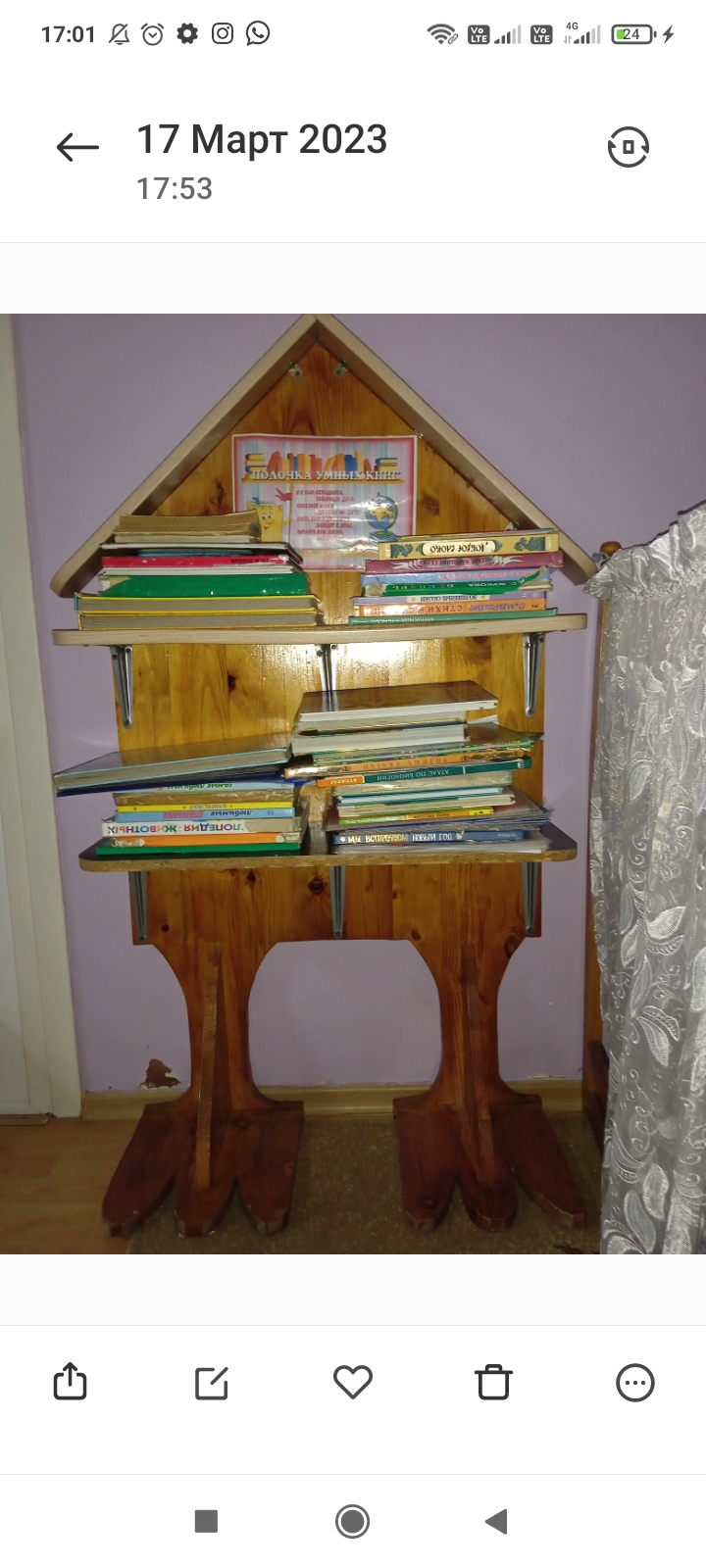 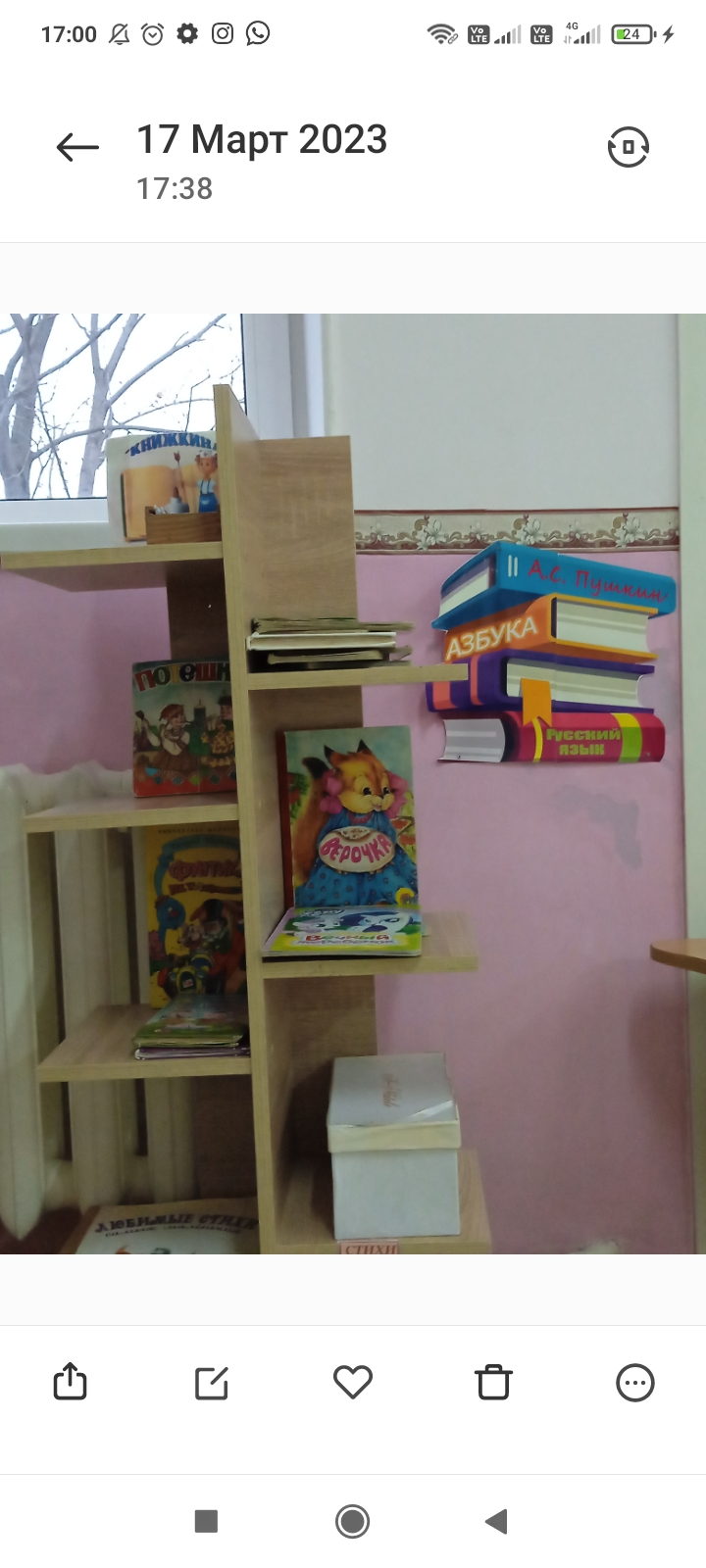 УГОЛОК ПРИРОДЫ
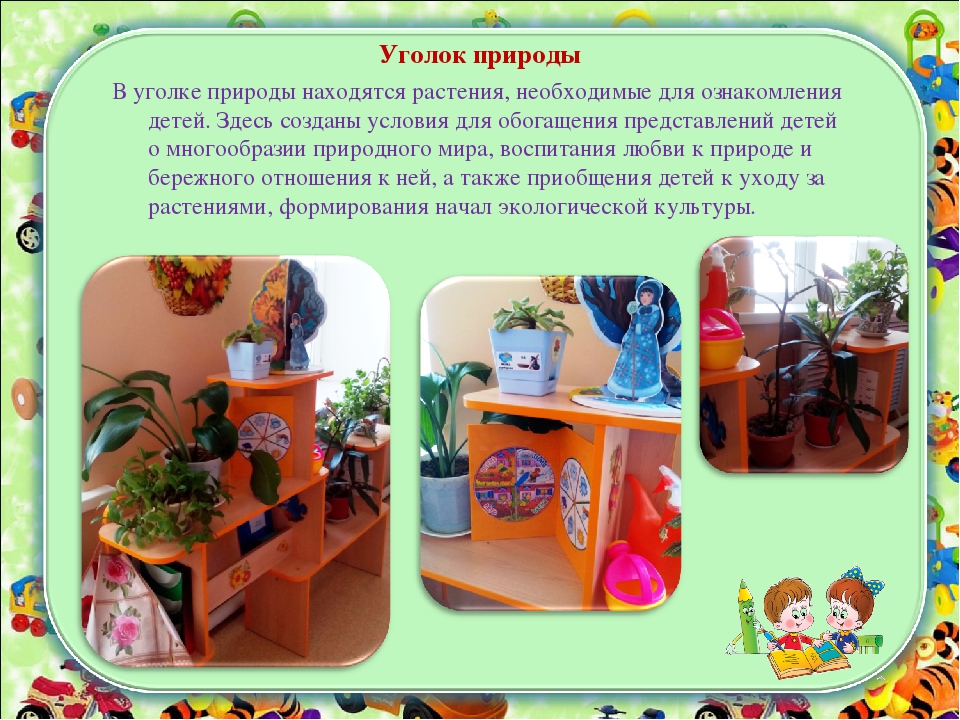 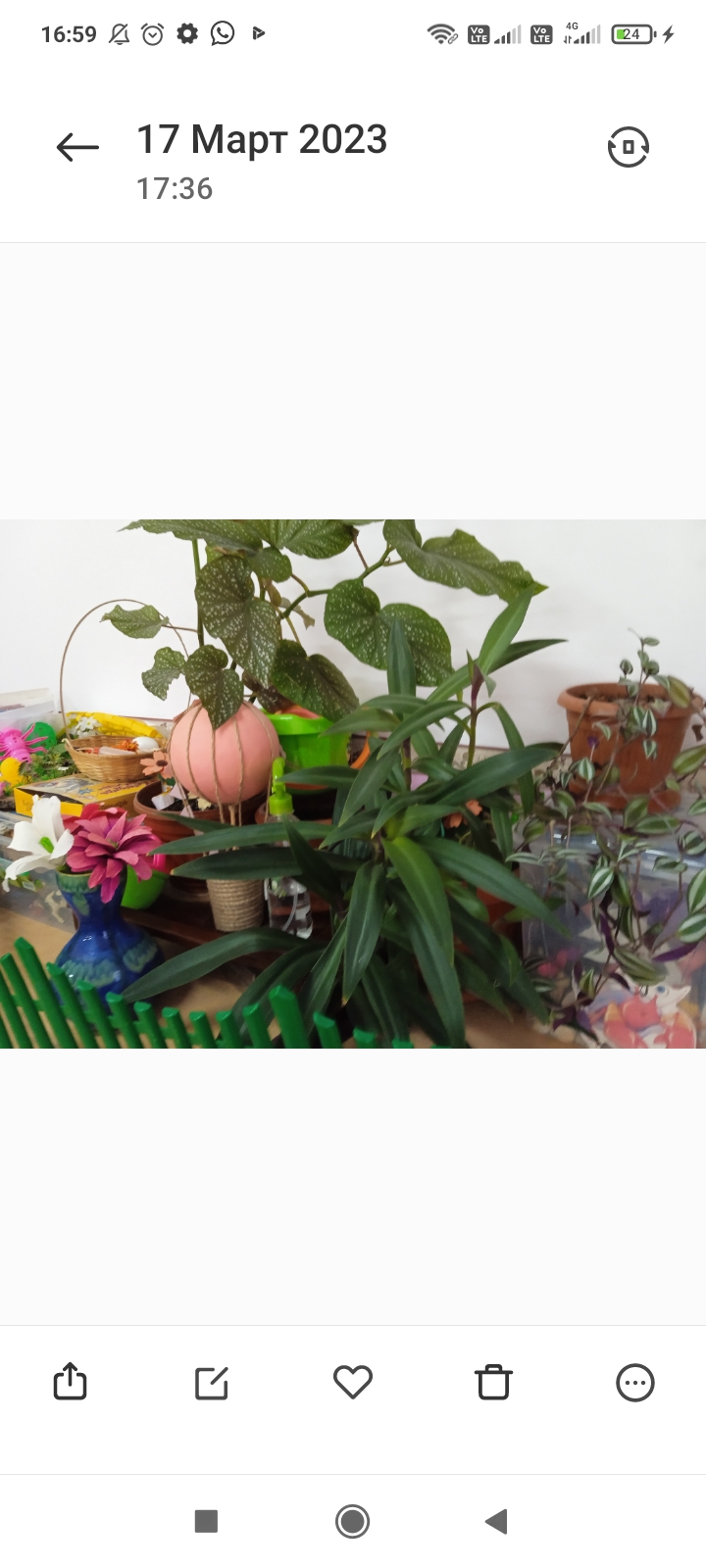 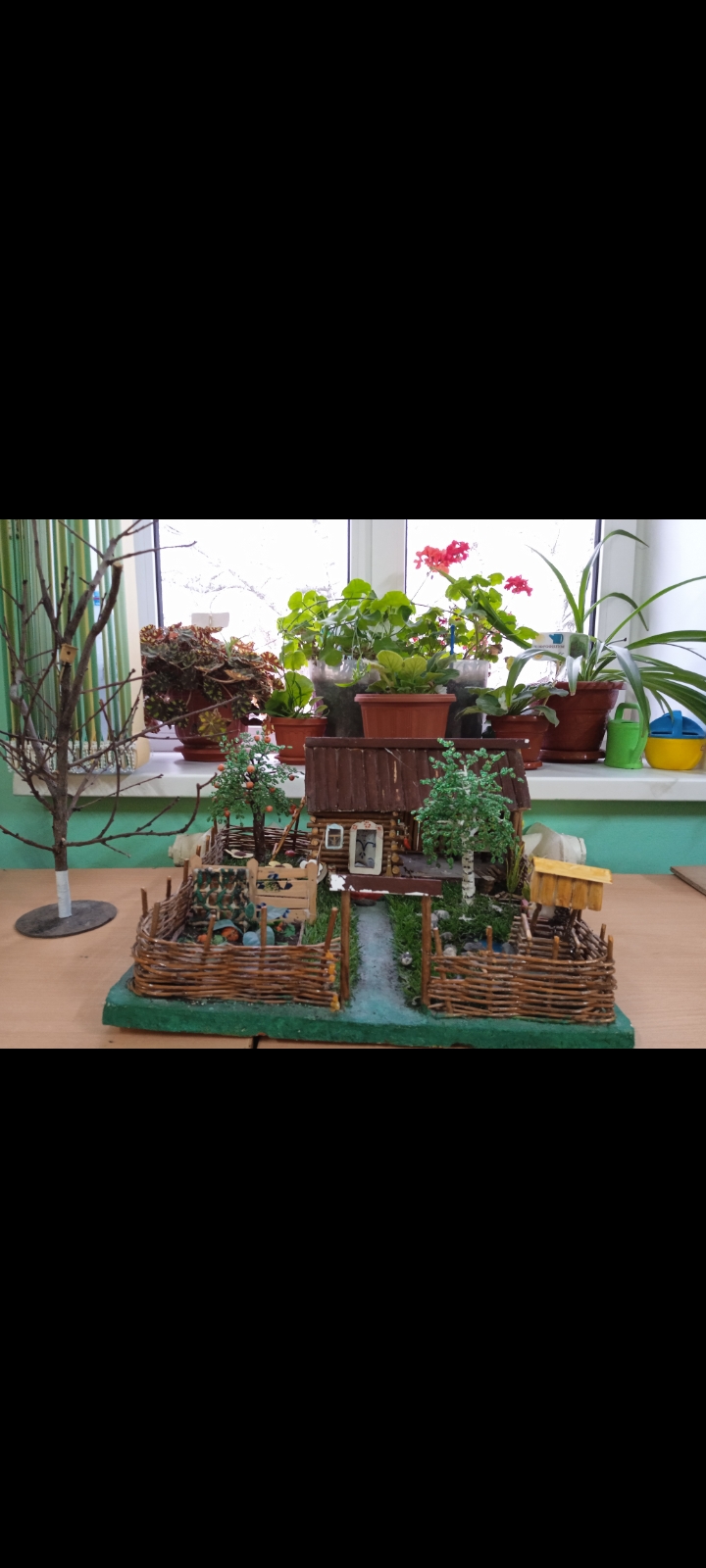 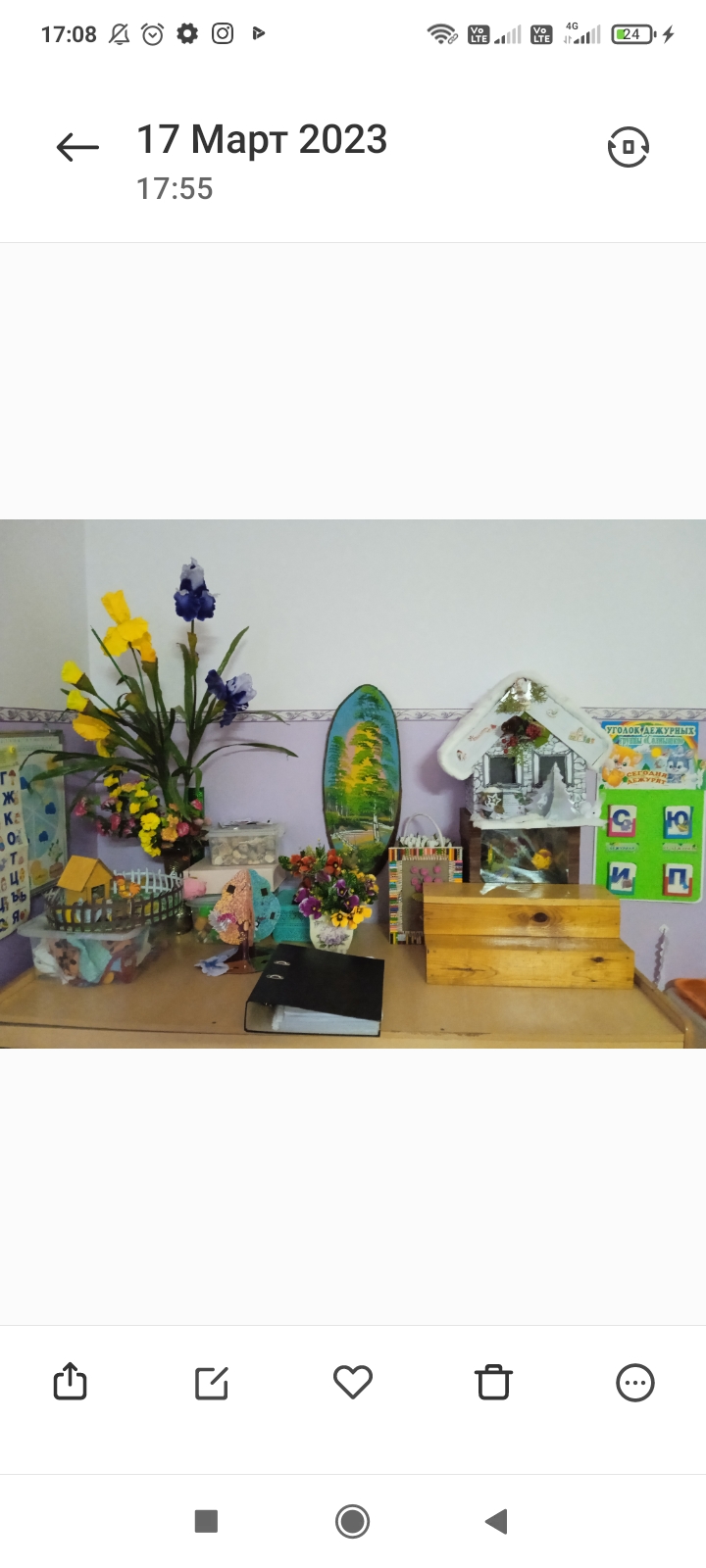 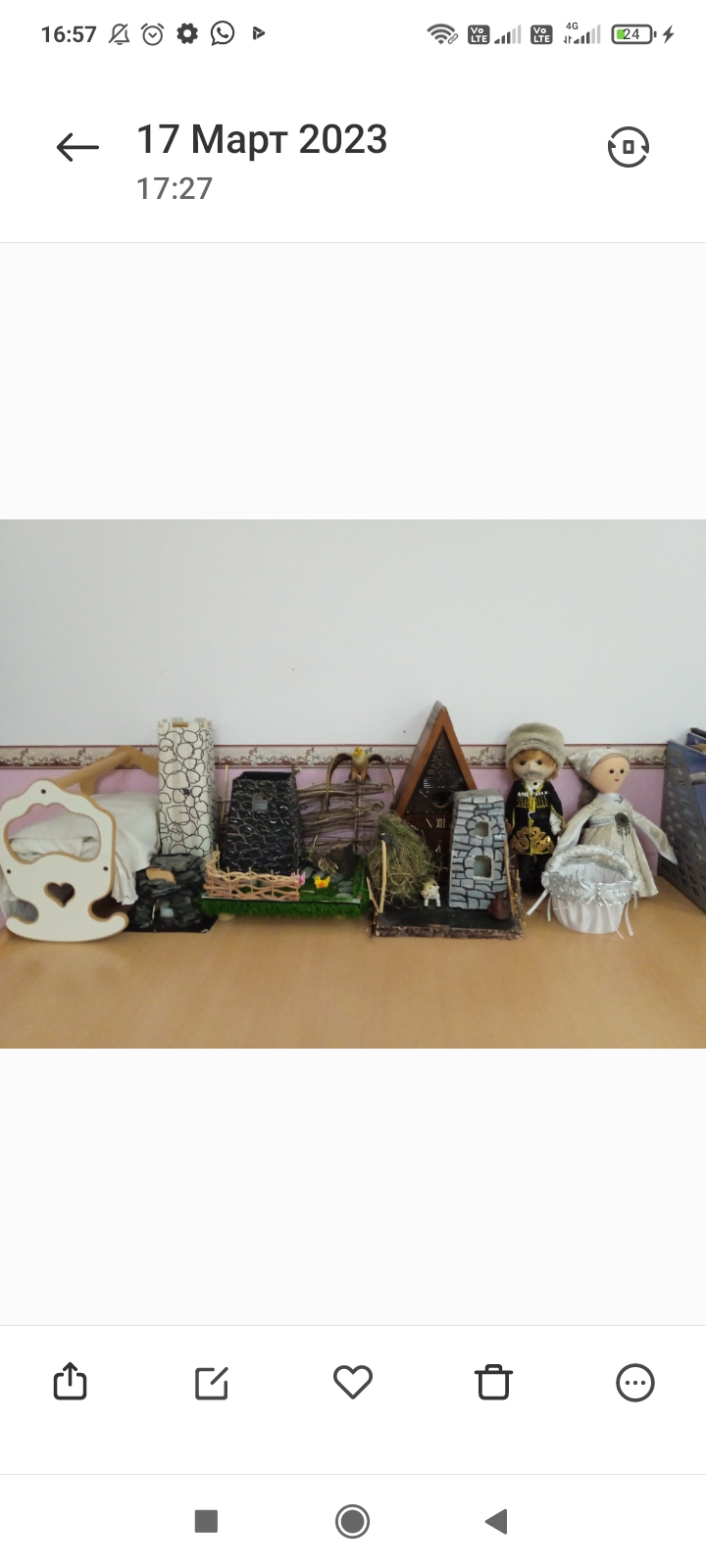 ОСЕТИНСКИЙ УГОЛОК
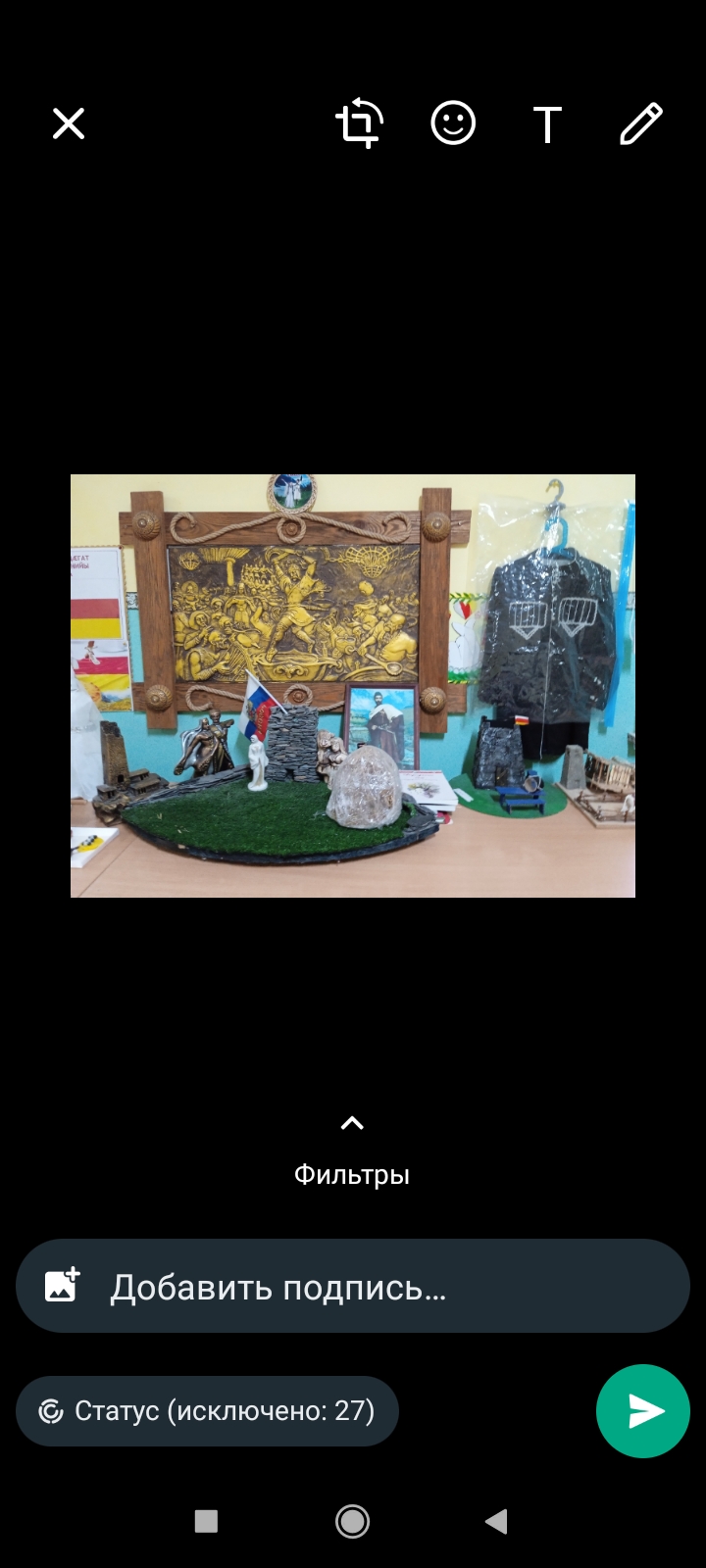 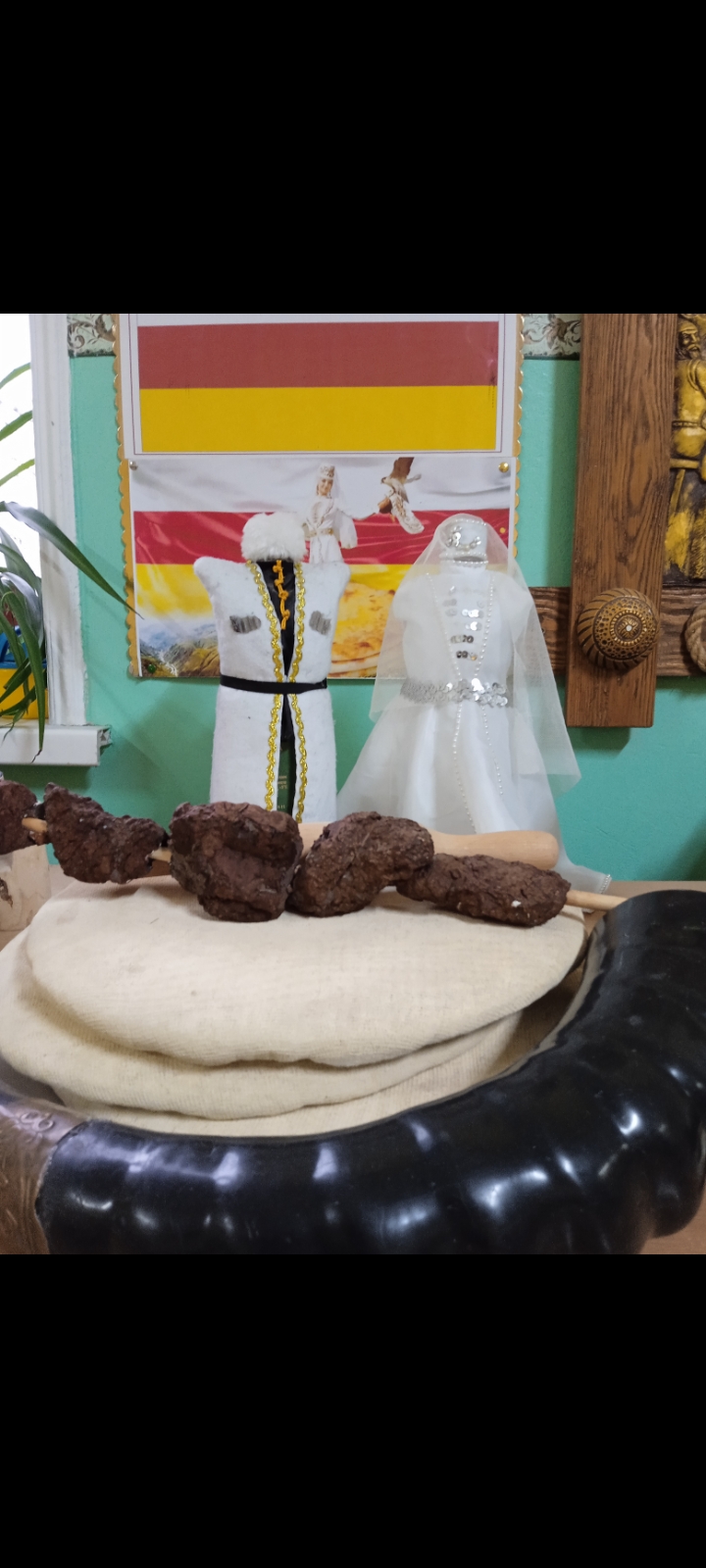 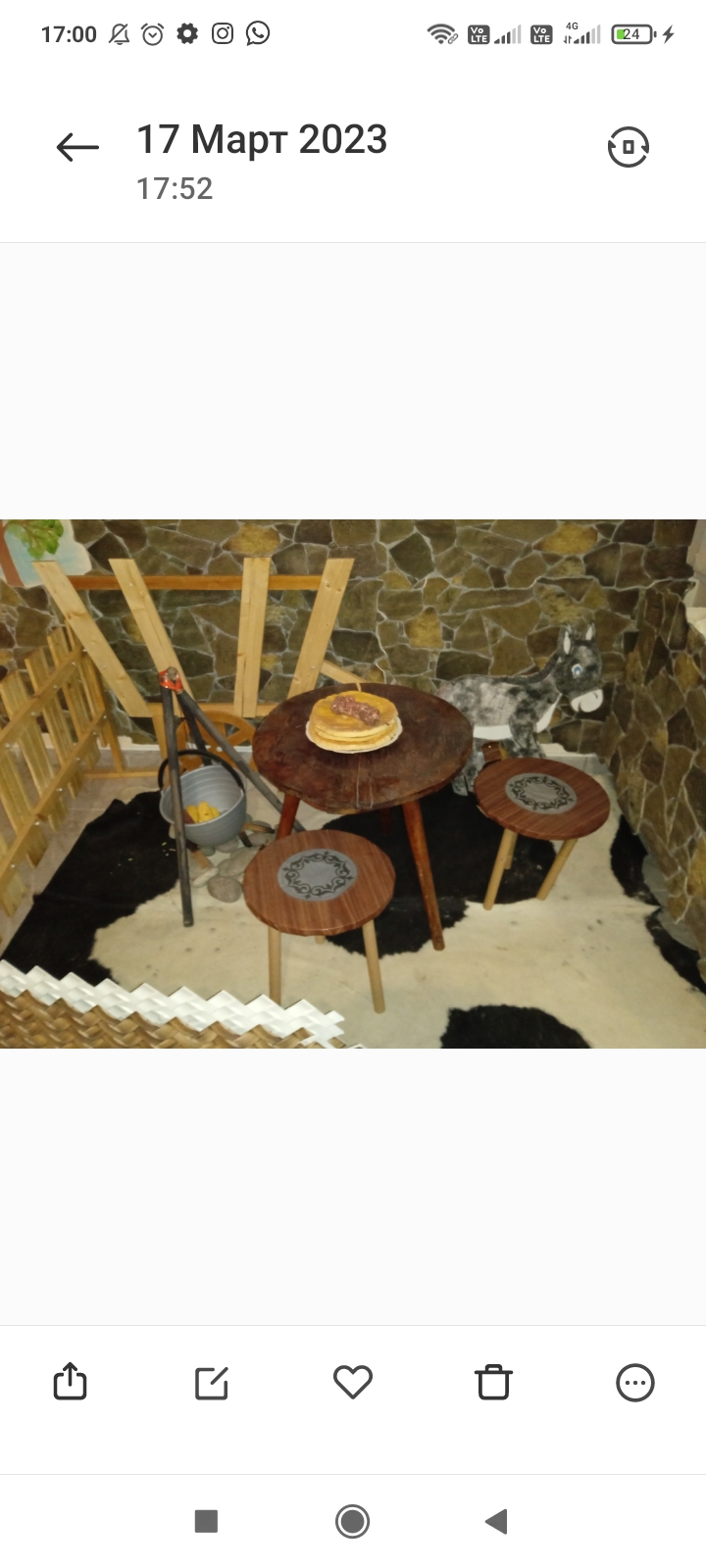 РАЗВИВАЮЩАЯ ПРЕДМЕТНО –ПРОСТРАНСТВЕННАЯ СРЕДА
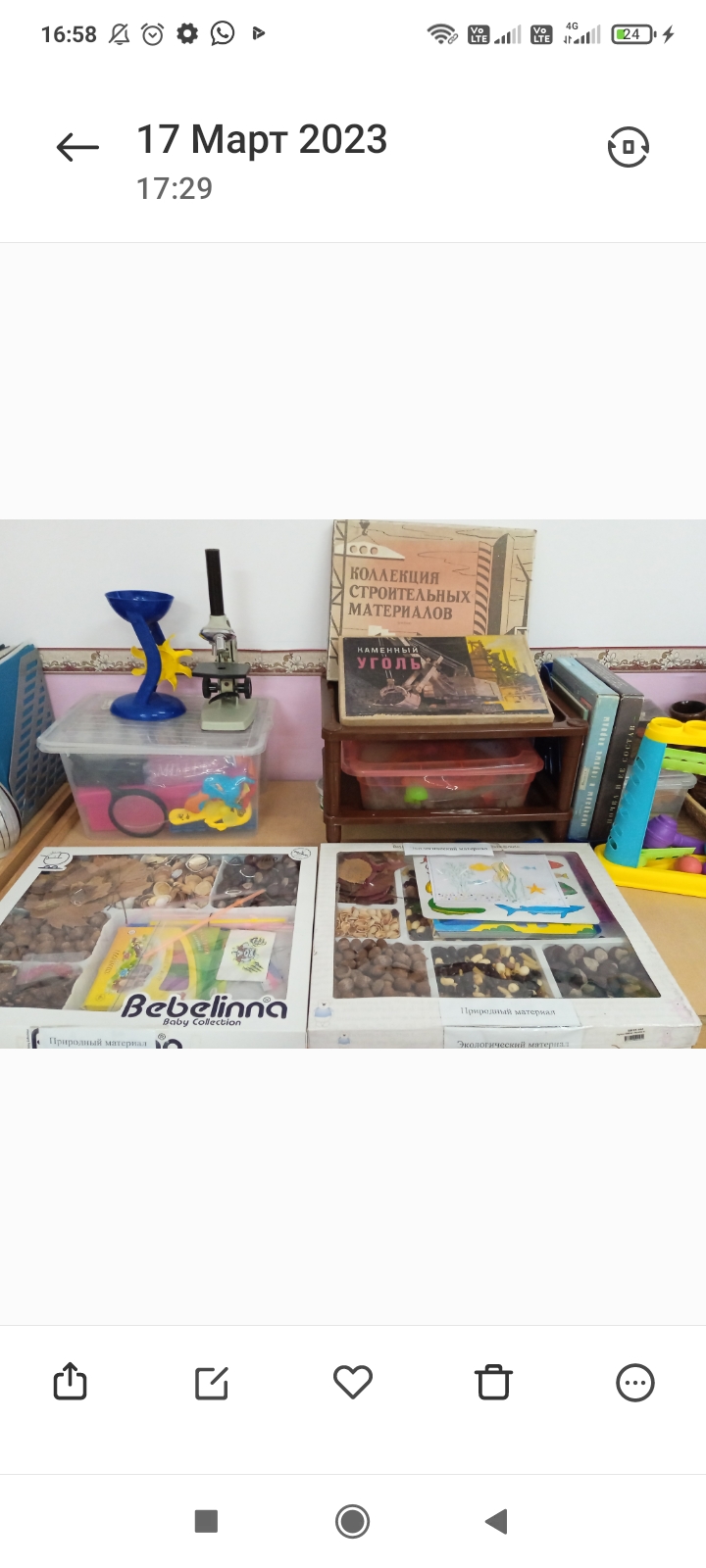 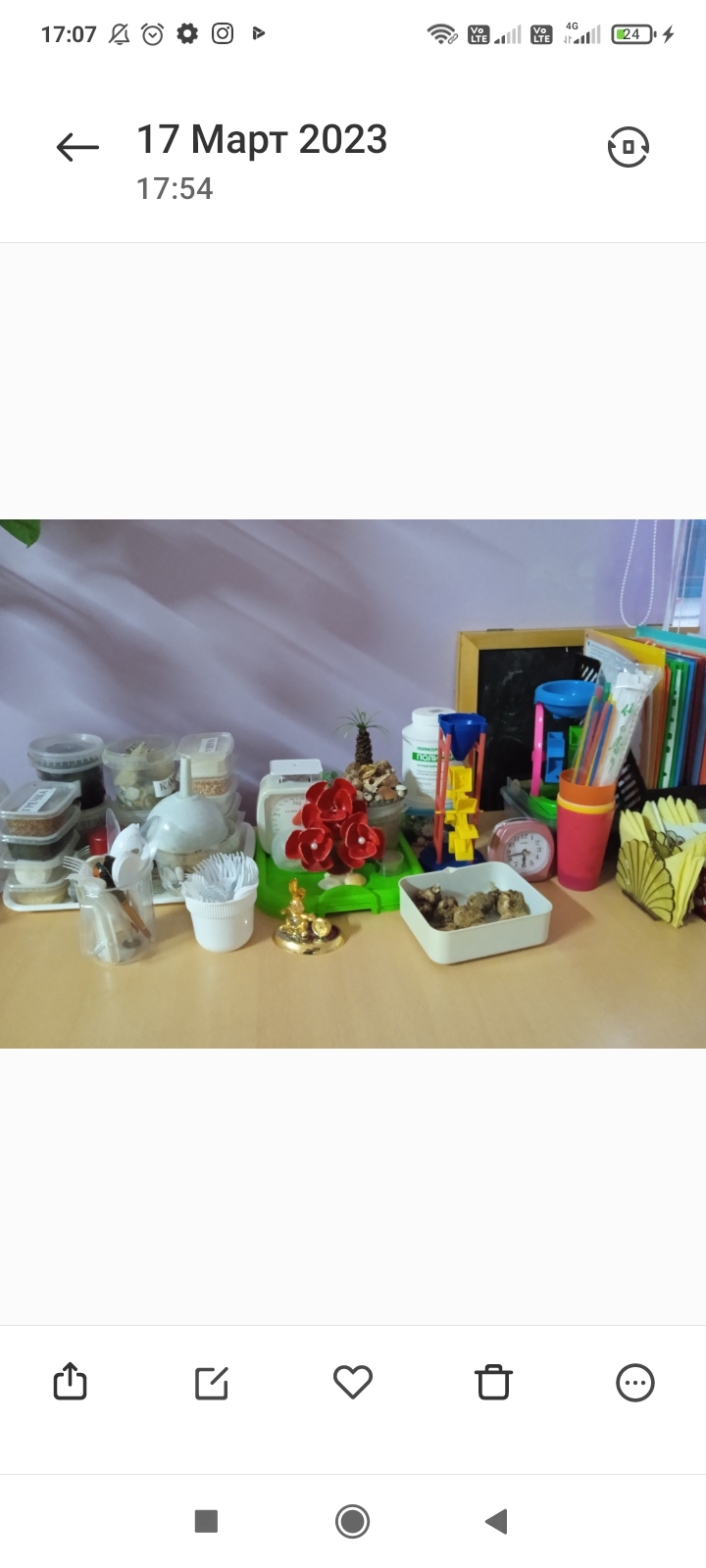 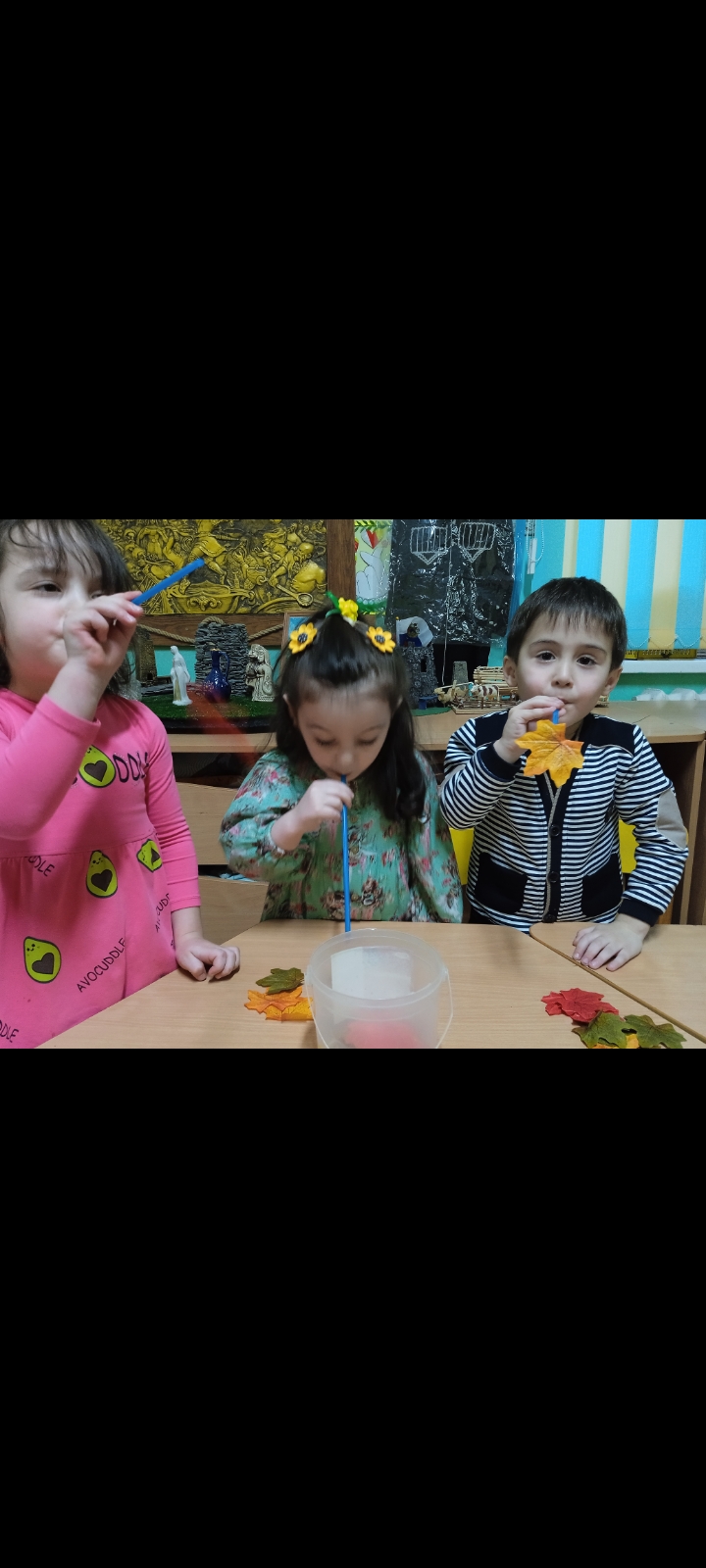 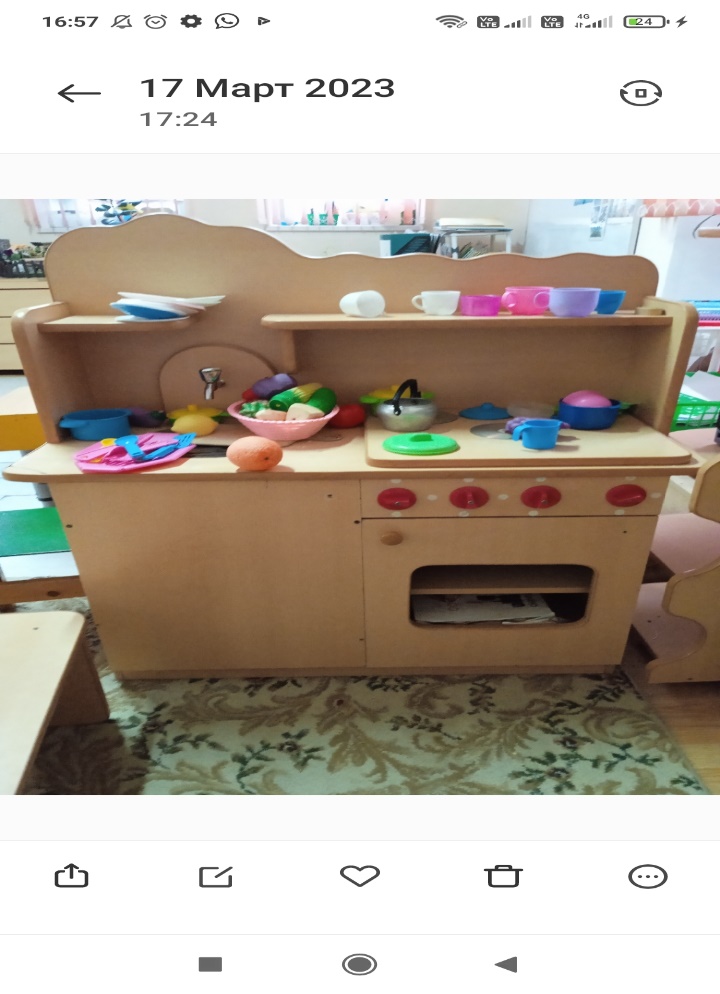 ИГРОВАЯ ЗОНА
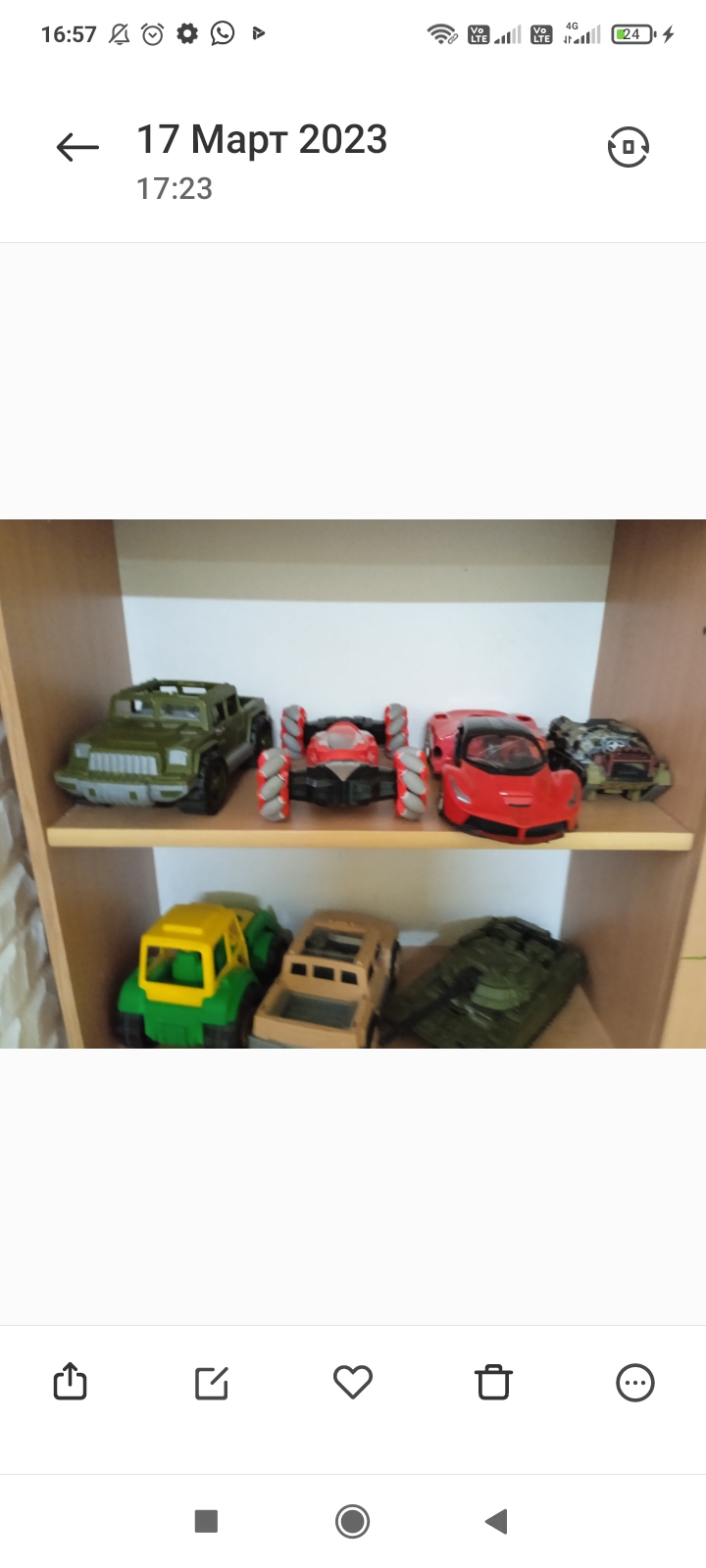 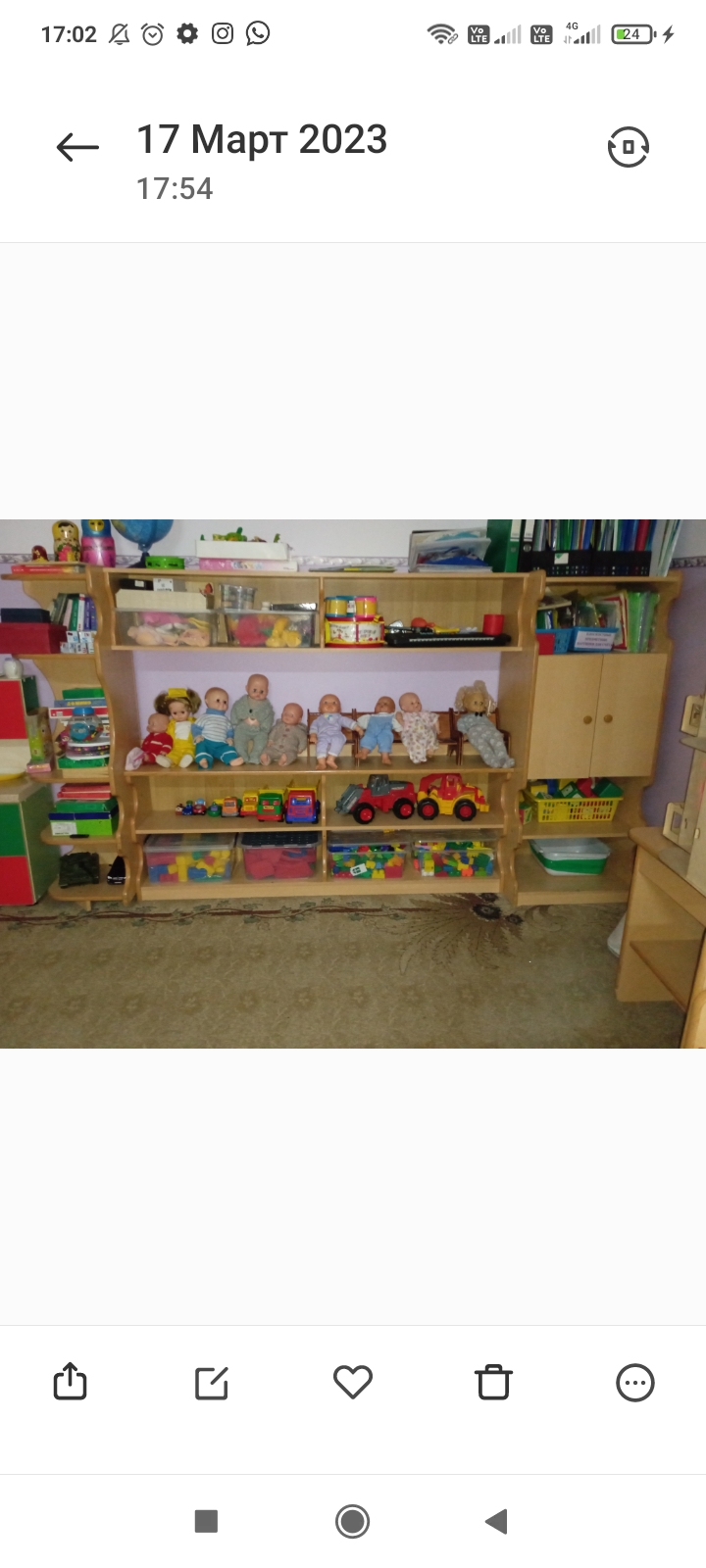 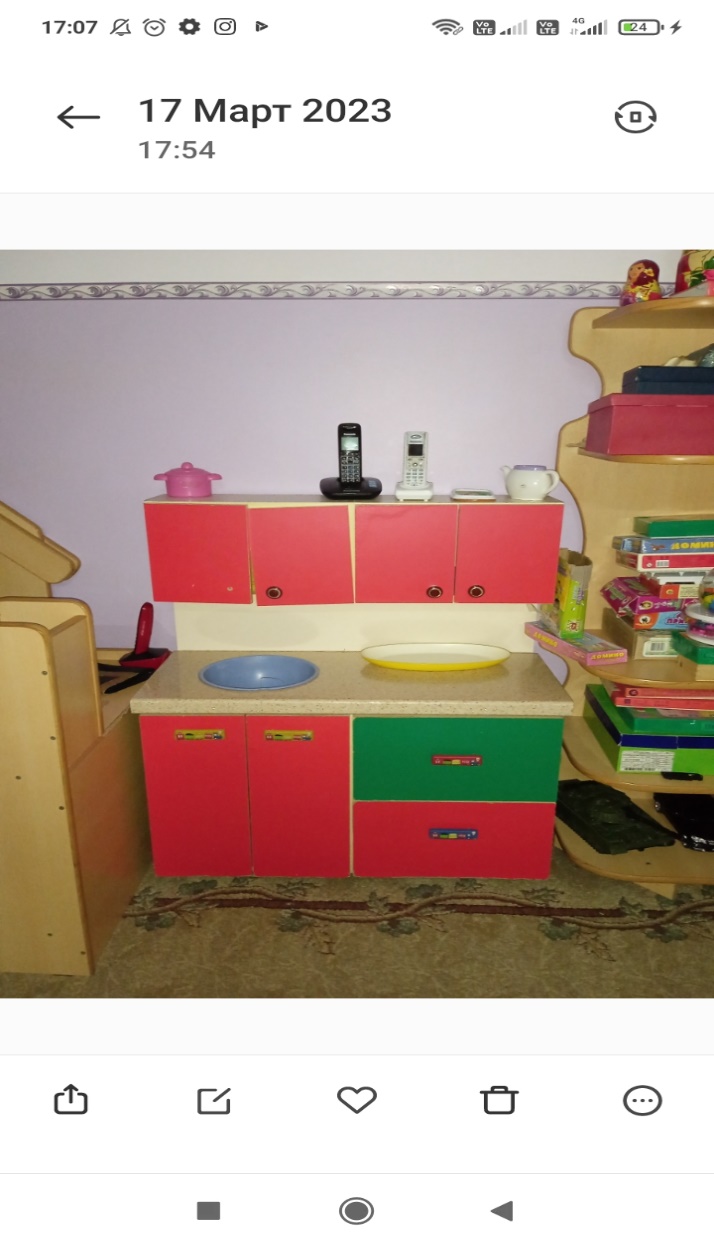 ФИЗКУЛЬТУРА –ЭТО КЛАСС ВСЕ ЗДОРОВЫЕ У НАС!
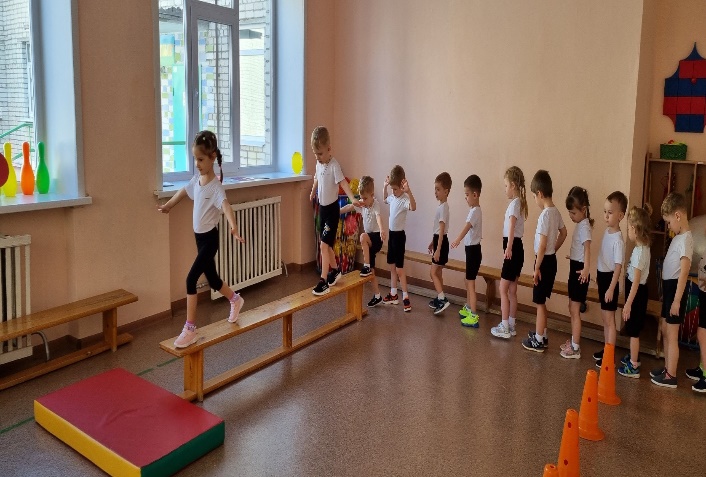 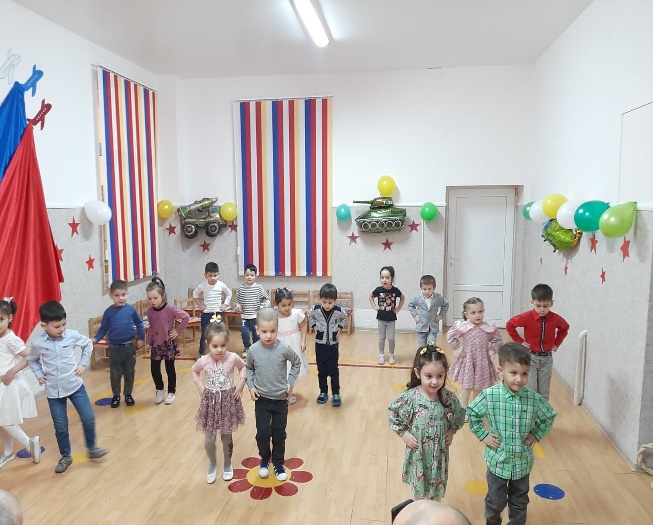 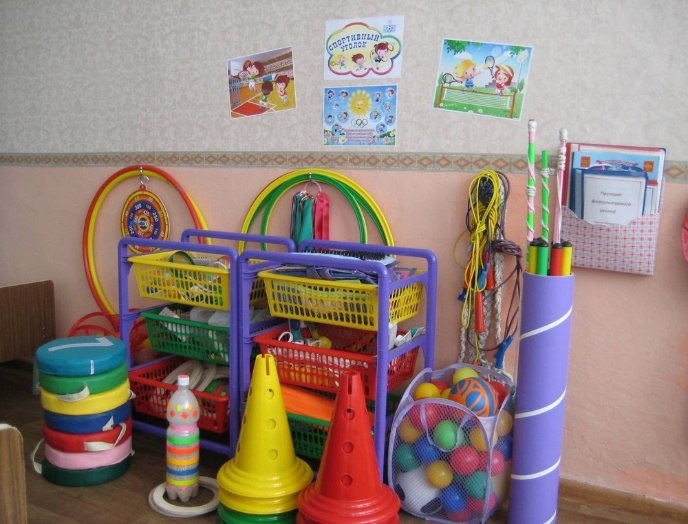 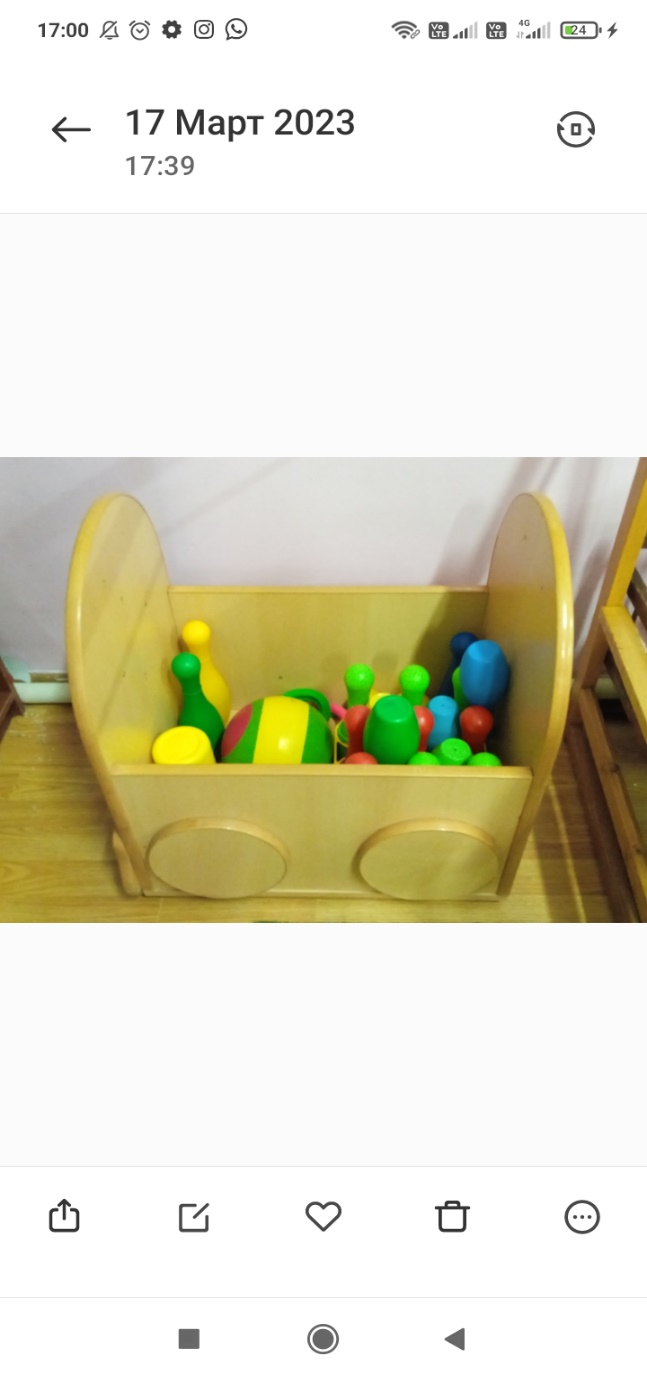 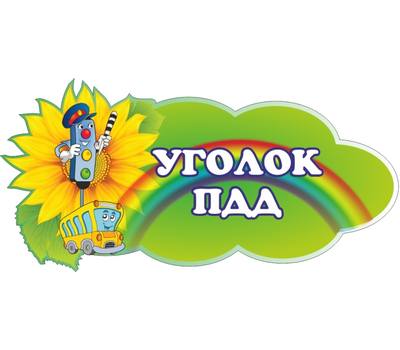 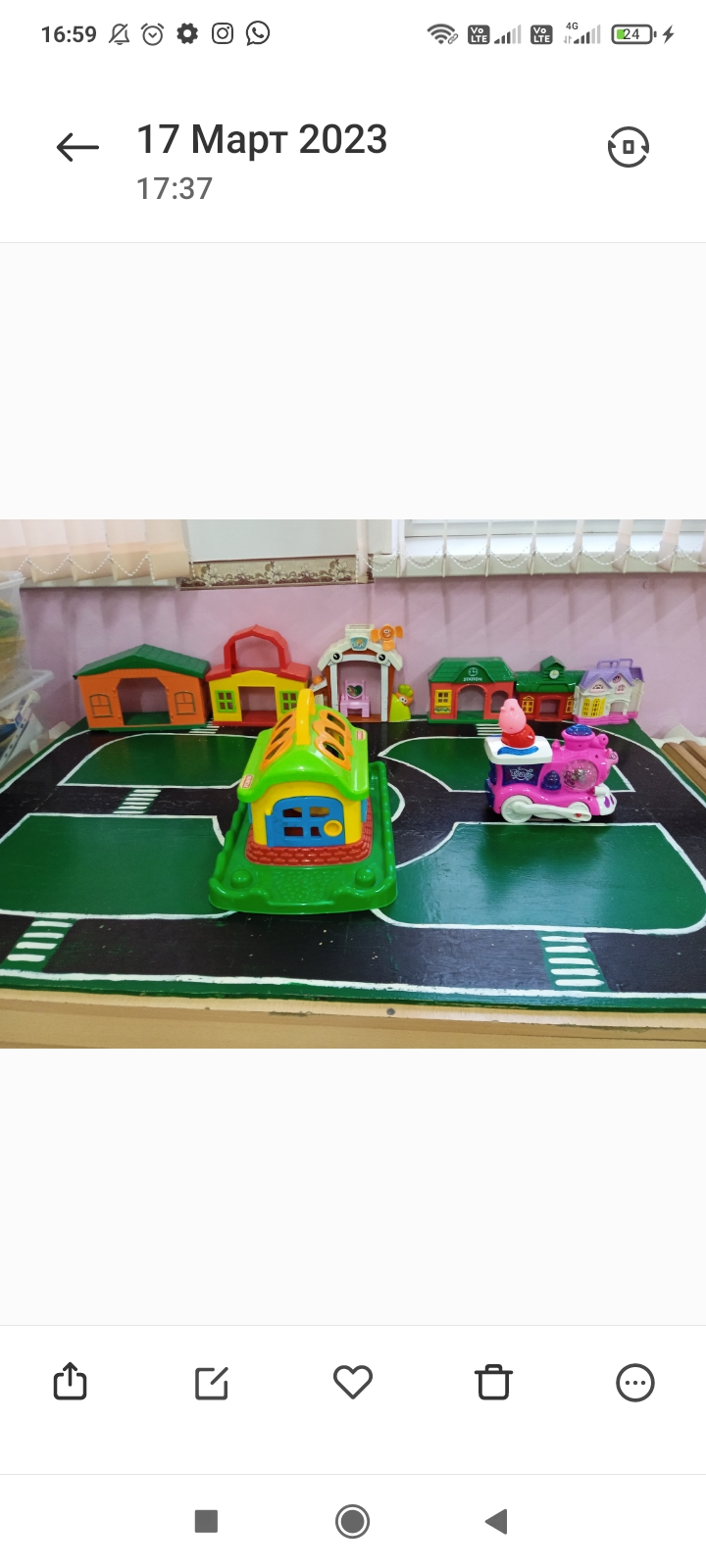 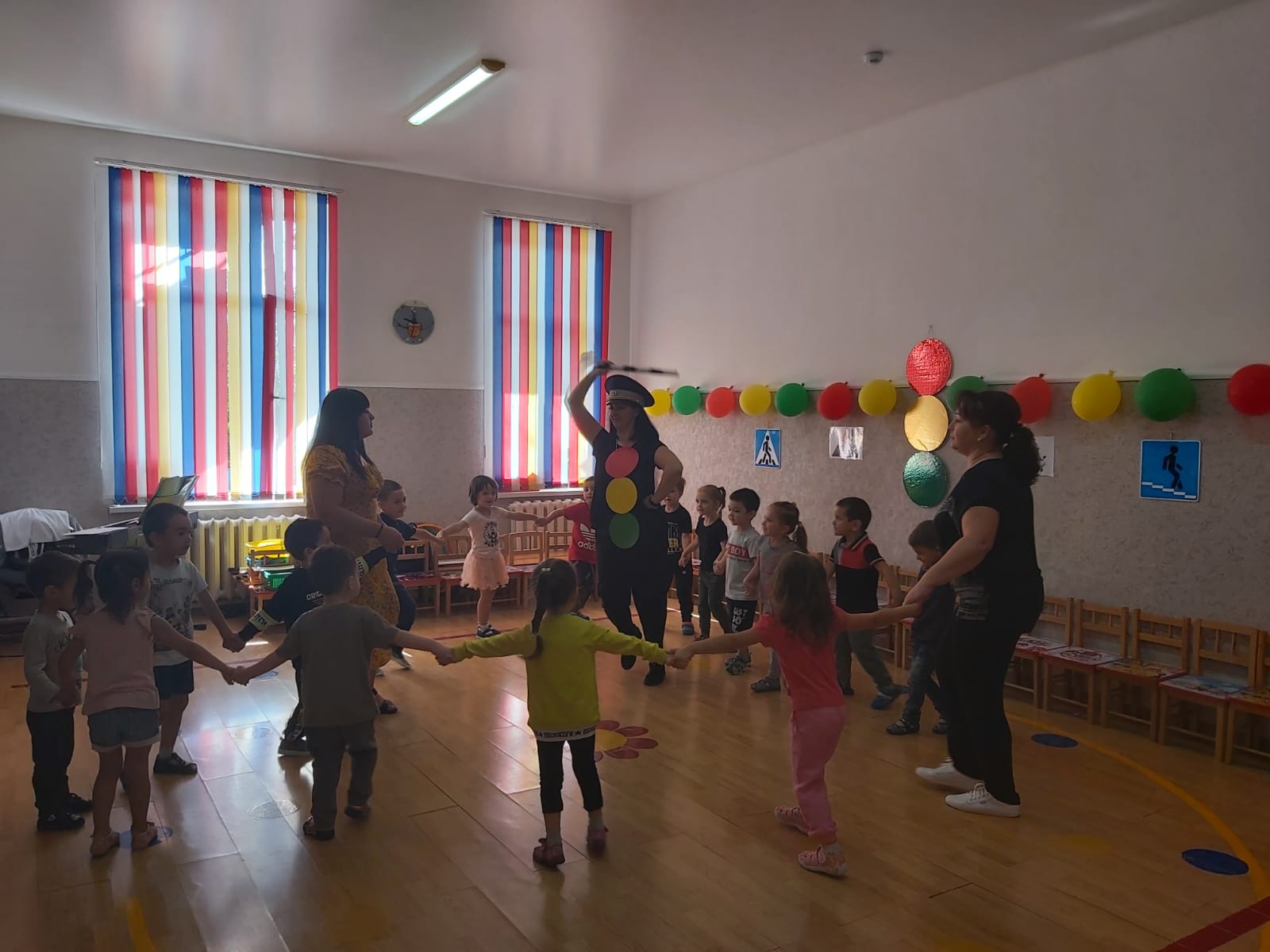 ЦЕНТР РЯЖЕНЬЯ
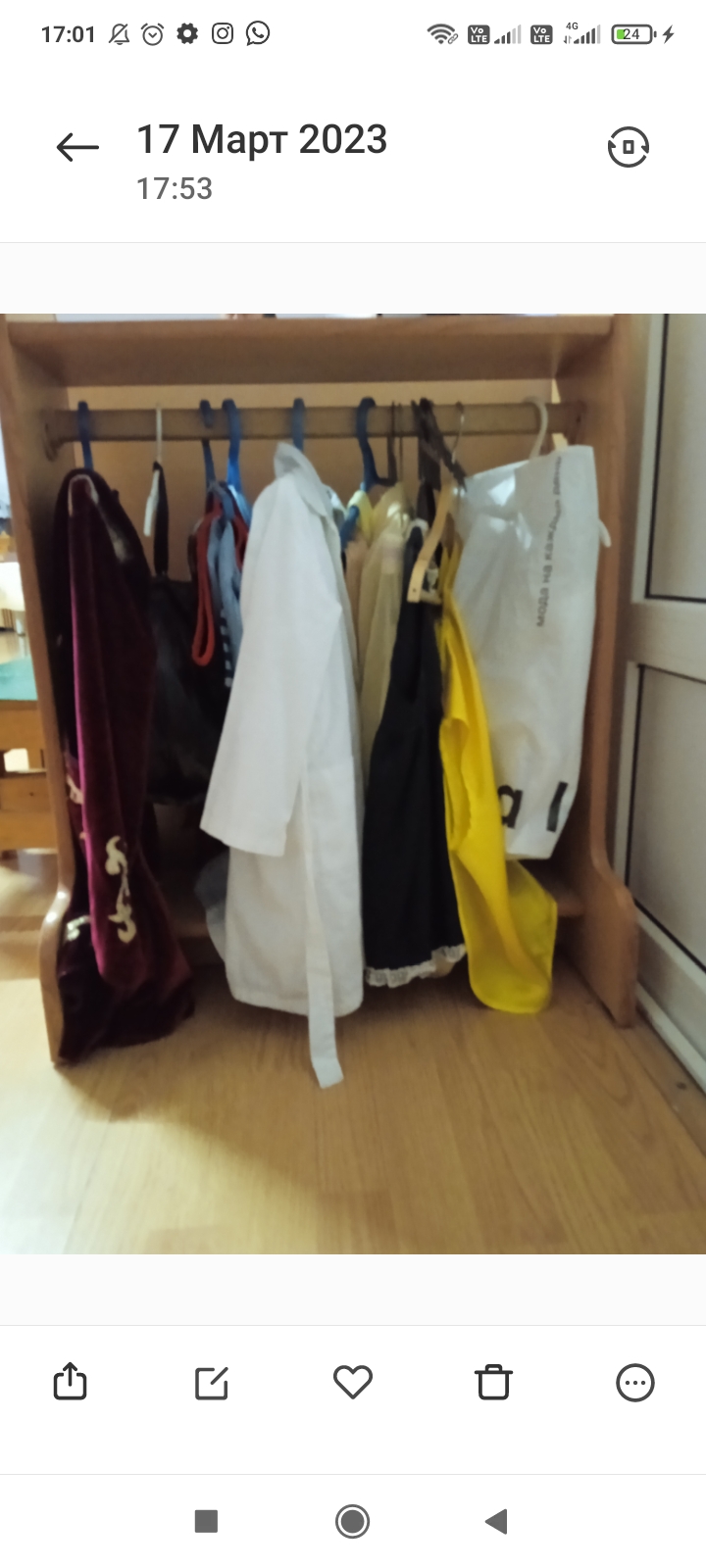 МУЗЫКАЛЬНЫЙ УГОЛОК
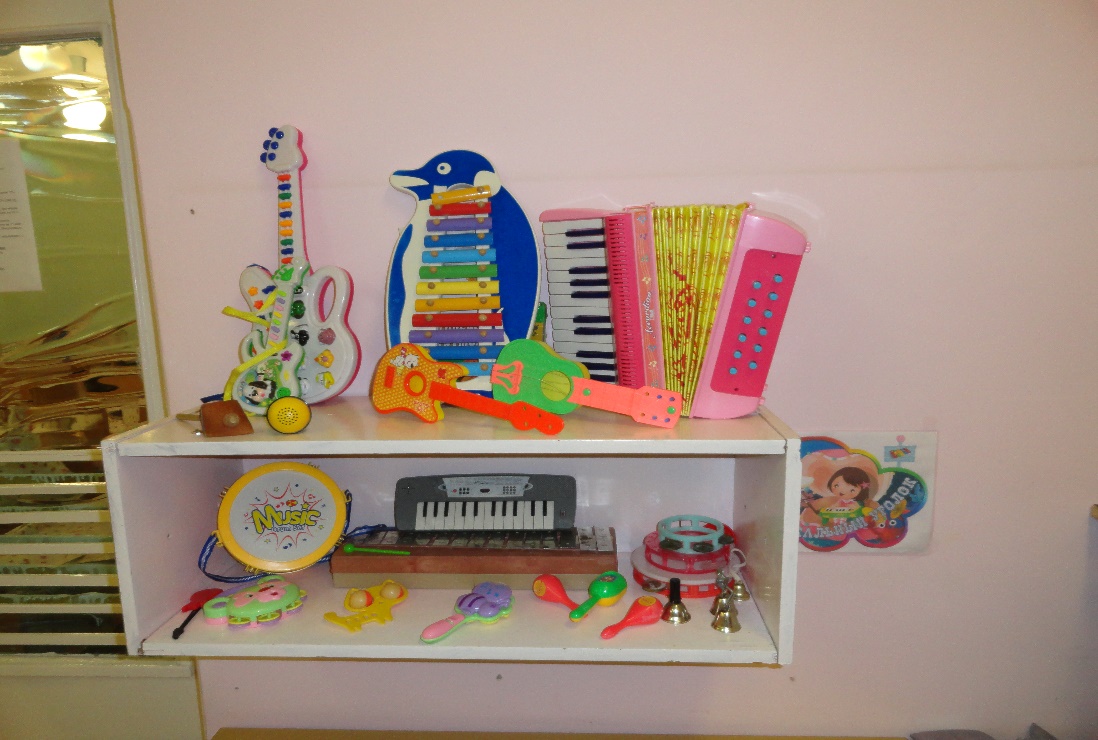 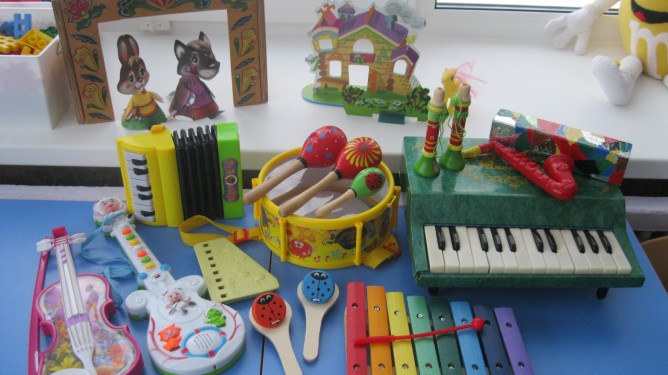 ЭКСКУРСИЯ  В СТОЛОВУЮ
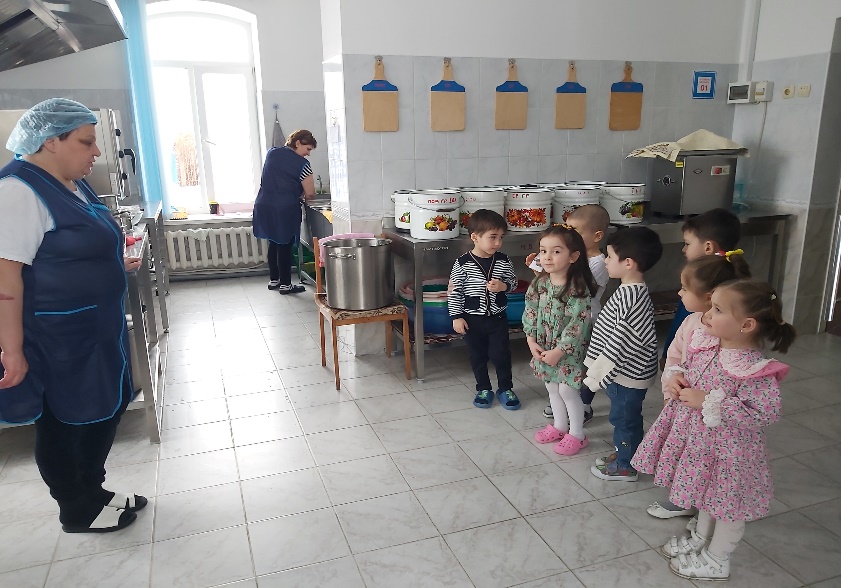 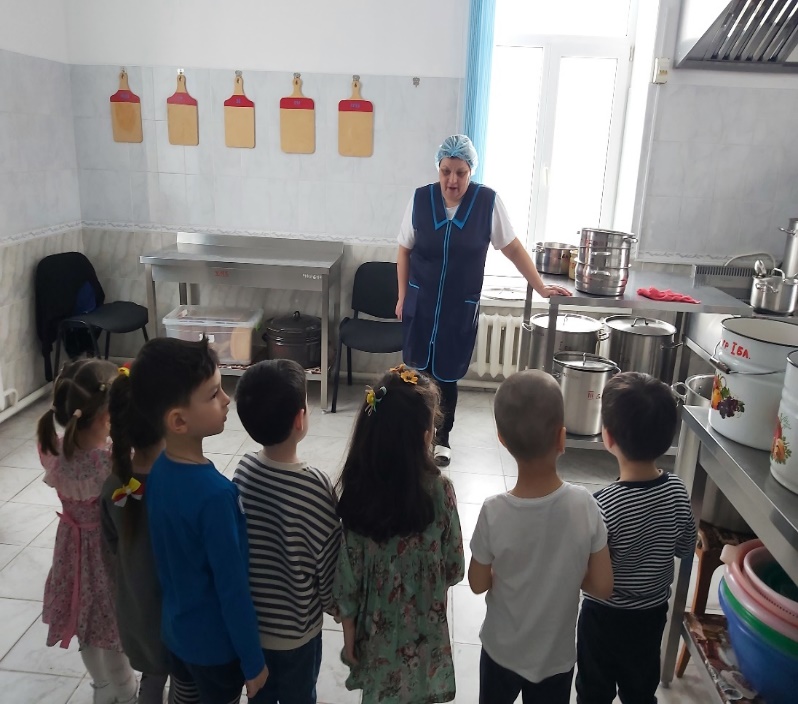 ЭКСКУРСИЯ В МЕДЕЦИНСКИЙ КАБИНЕТ
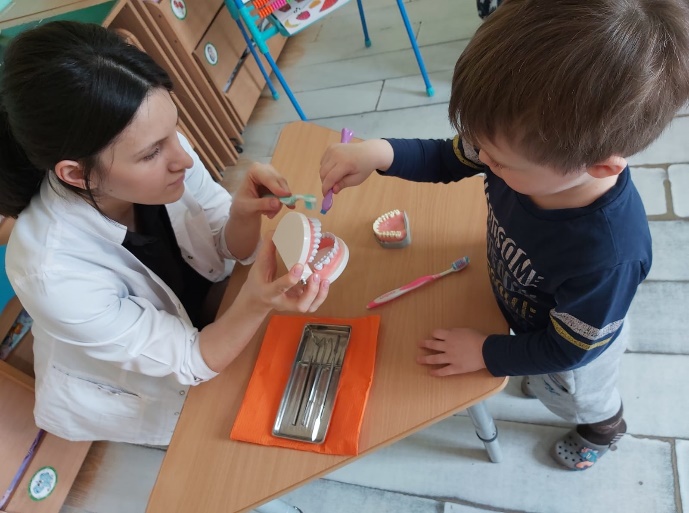 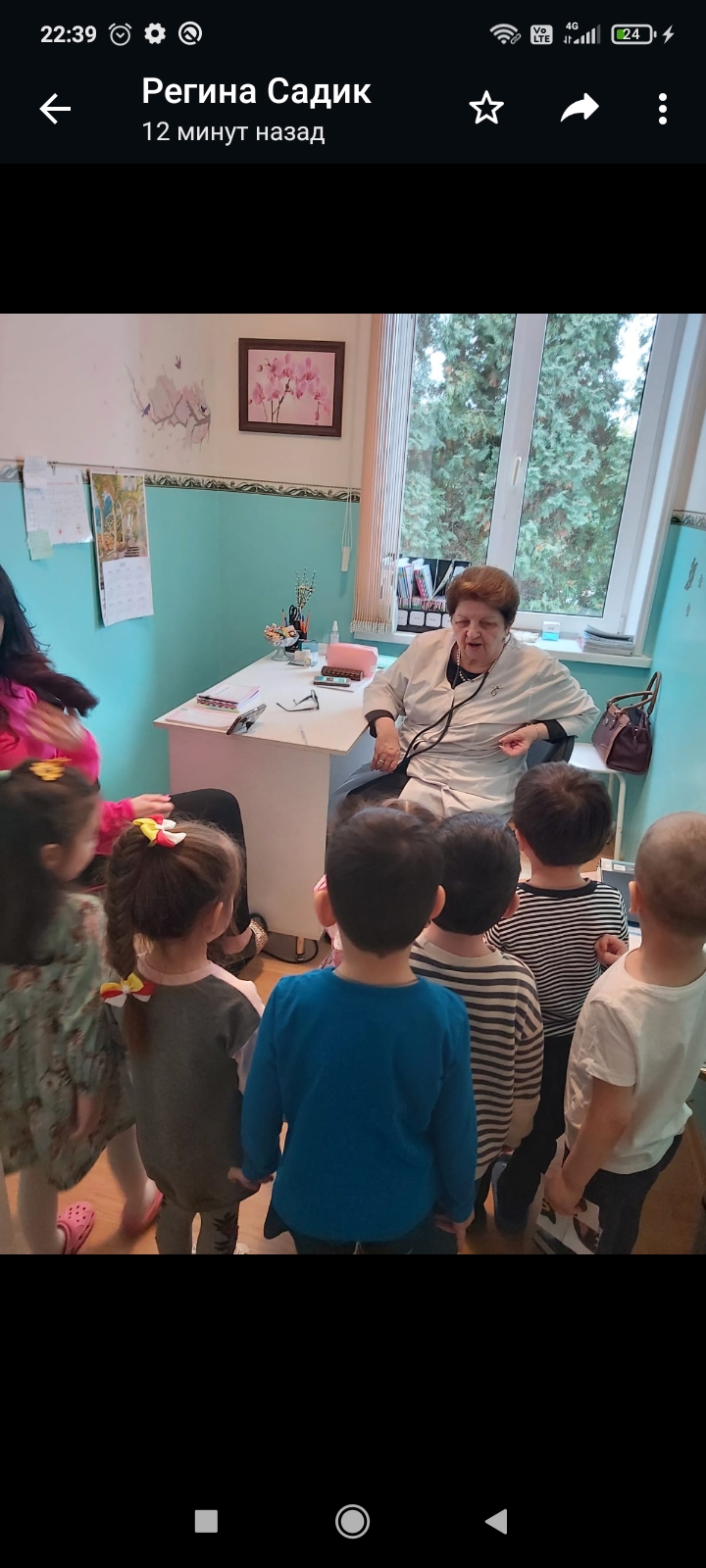 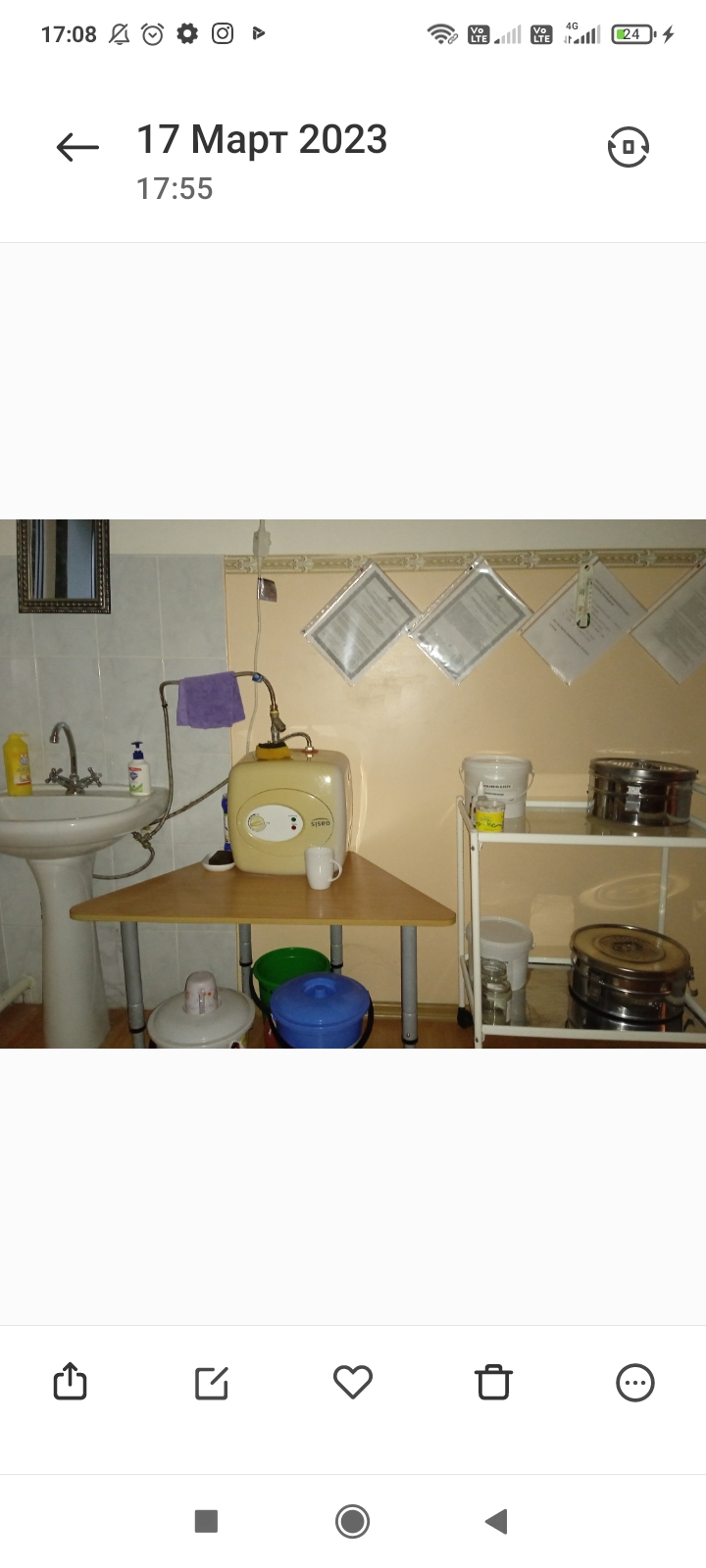 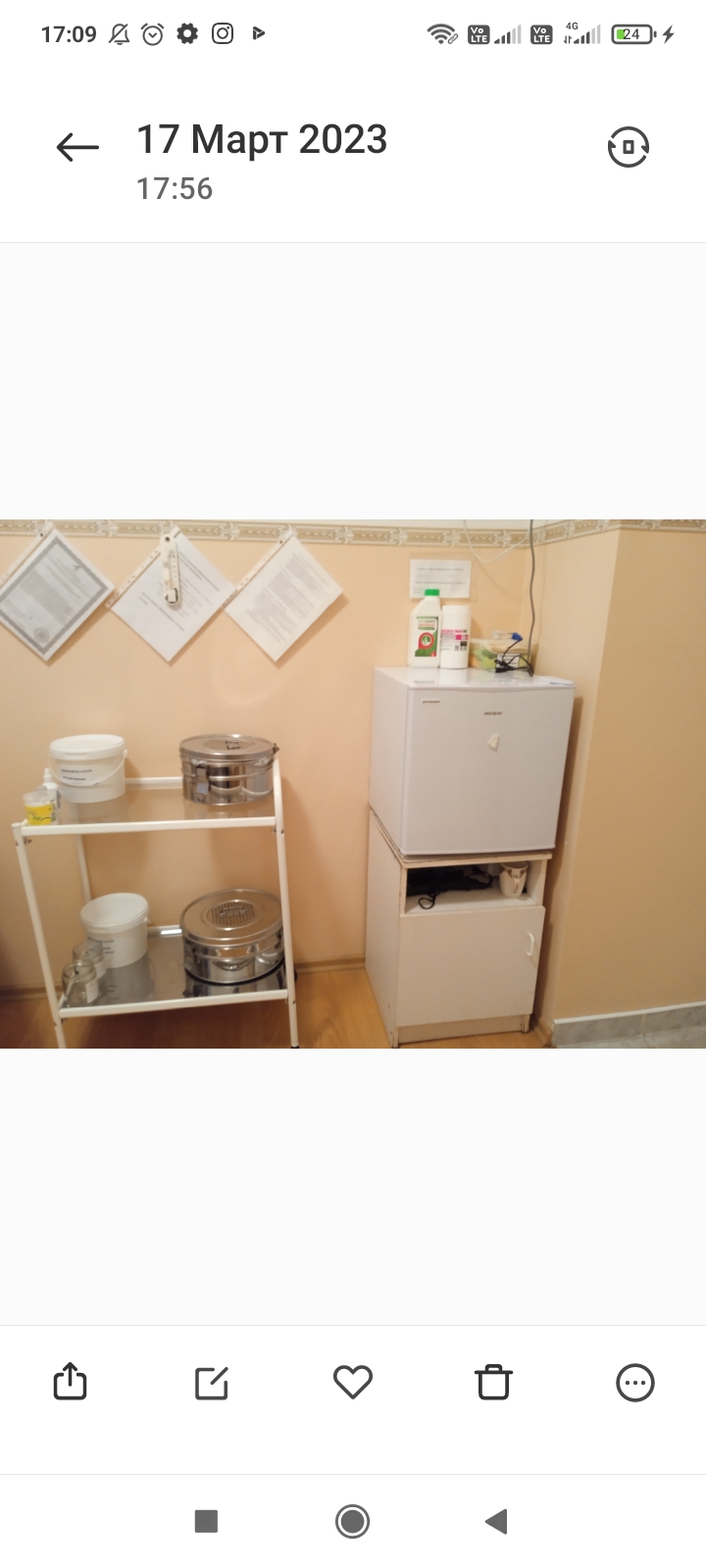 СЮЖЕТНО - РОЛЕВЫЕ ИГРЫ
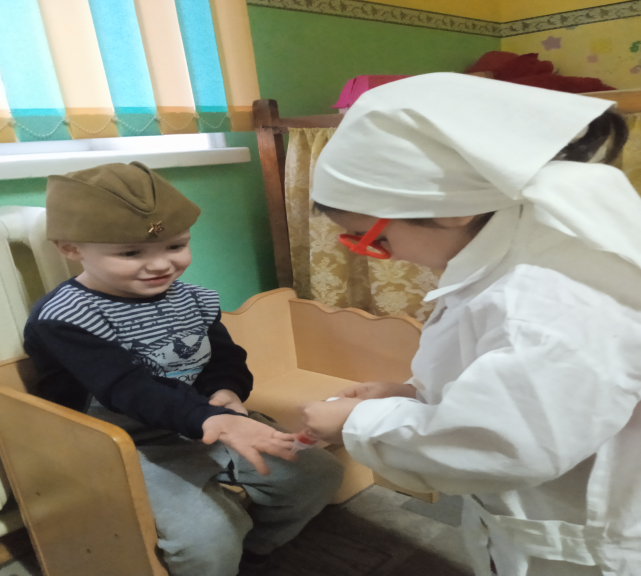 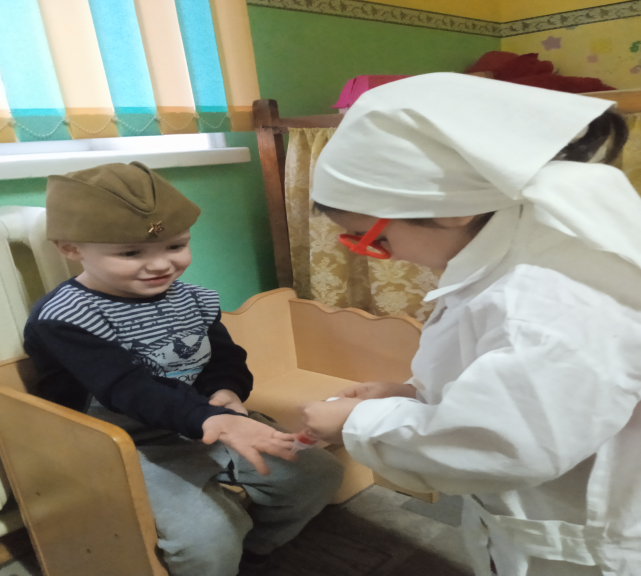 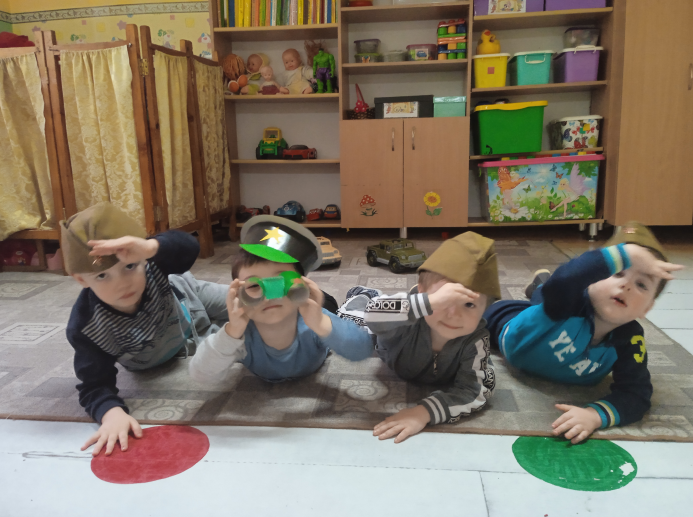 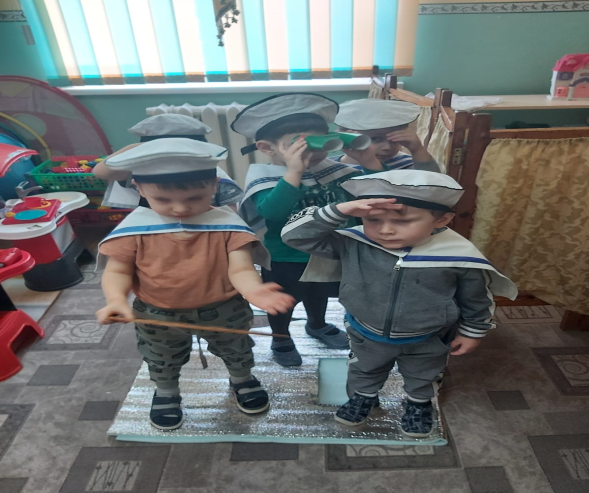 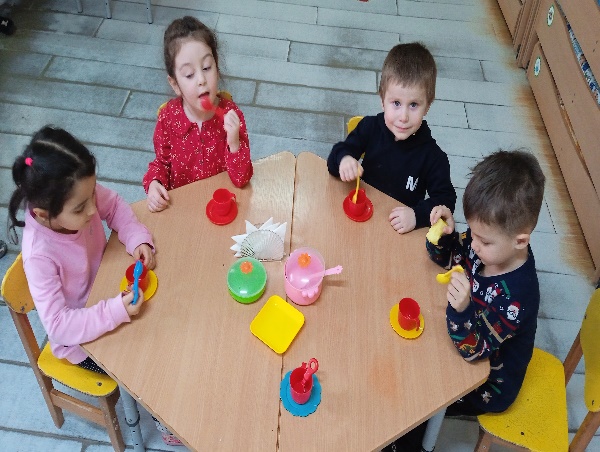 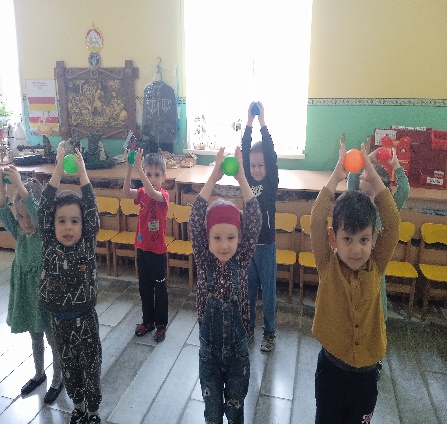 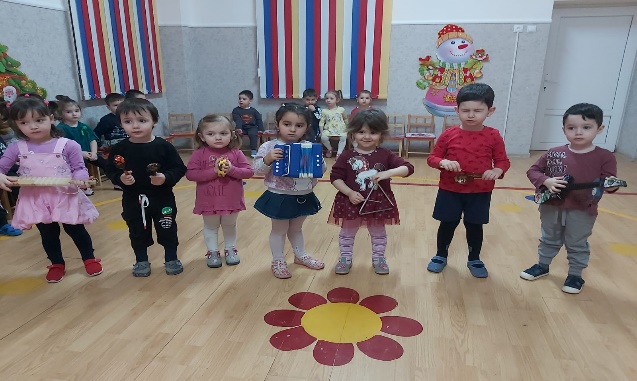 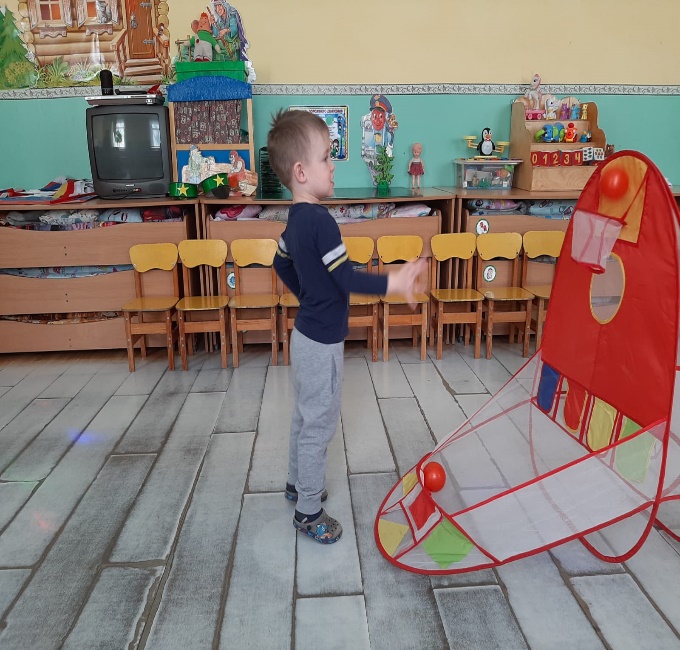 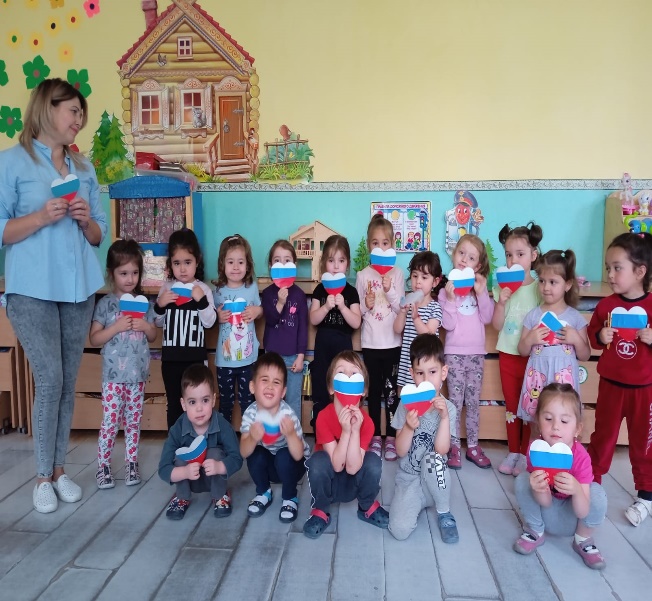 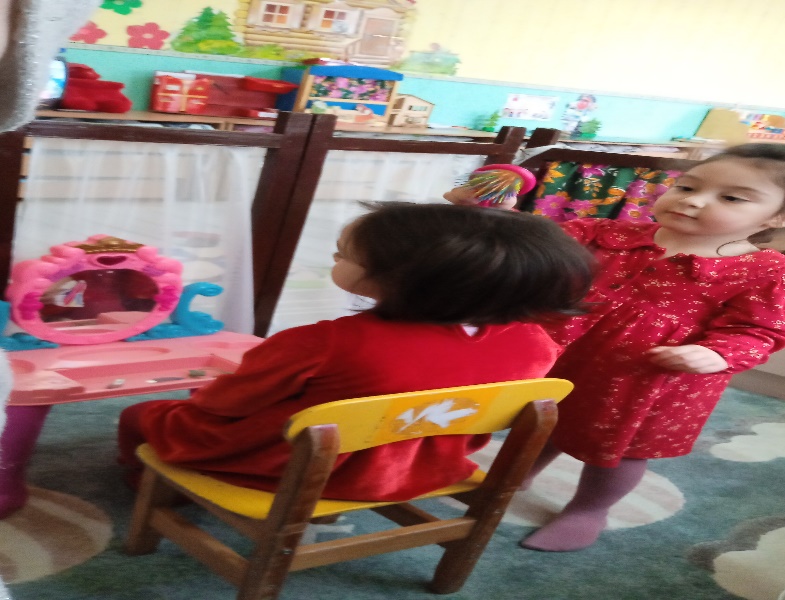